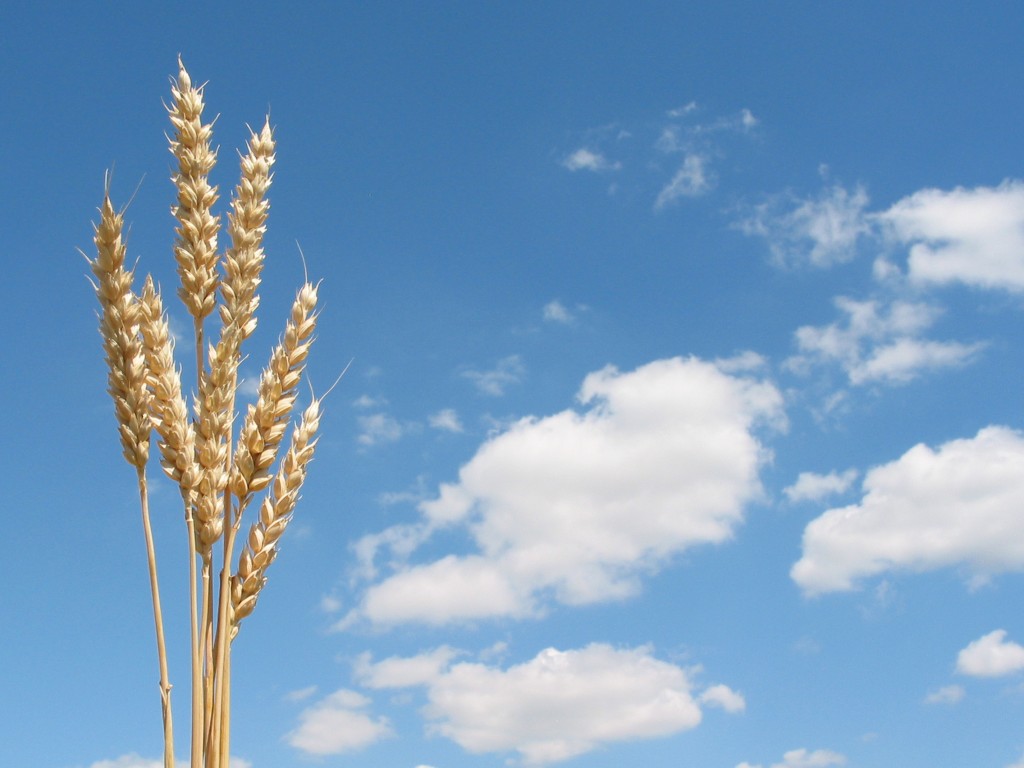 Социальный 
детско-родительский проект
   подготовительной (логопедической) к школе группы
 
«Вот он - хлебушко душистый…»
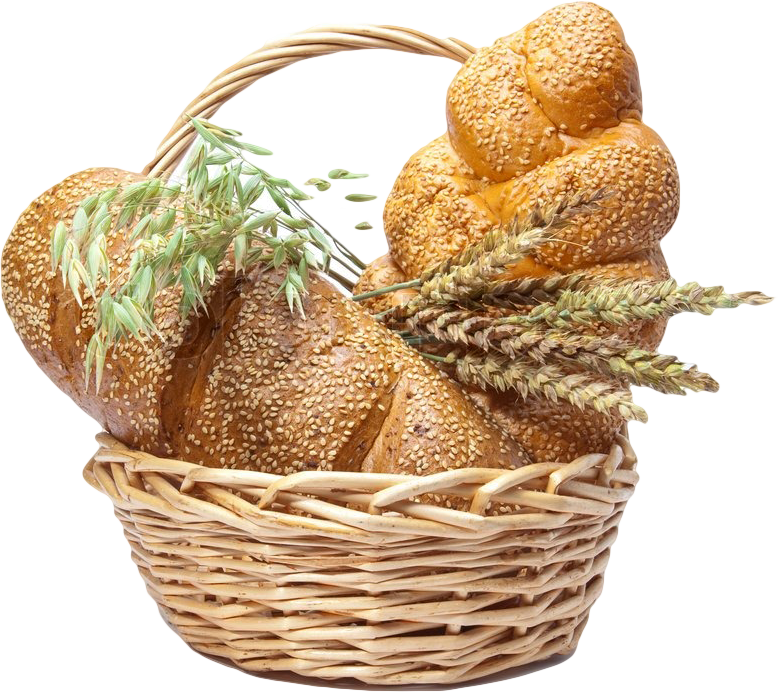 Автор проекта: Ляхова Ю.А.
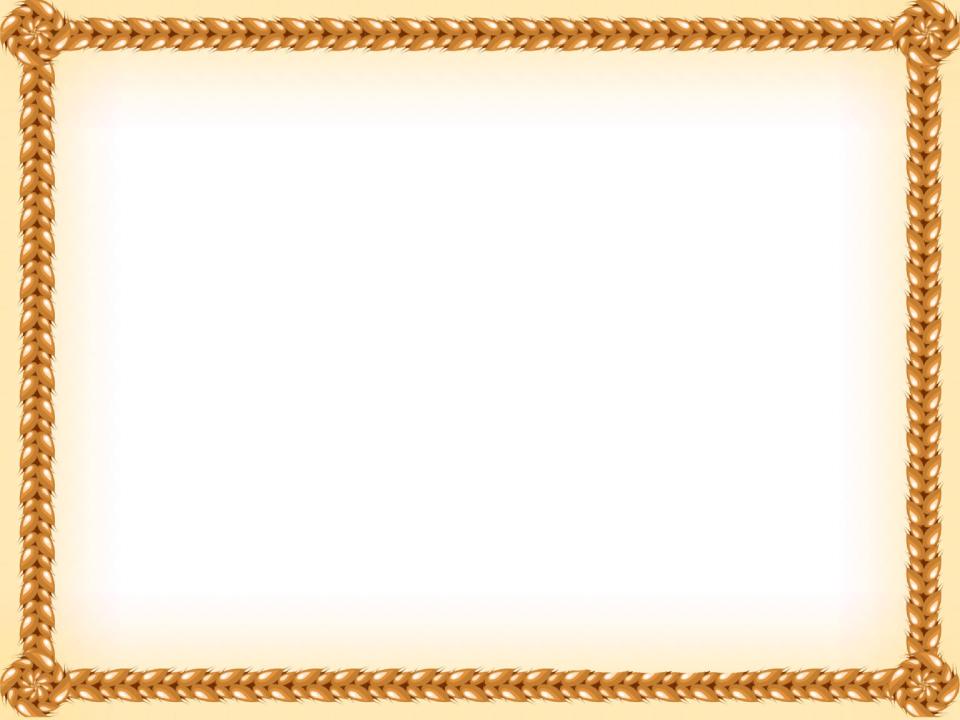 Актуальность проекта
Есть в мире ценности, которые никогда не утратят своего значения – это воздух, земля, вода, солнце и жизнь человека. В один ряд с этими словами нужно поставить и слово хлеб.
Современные дети перестали ценить хлеб как главный продукт питания. 
Хлеб для них является обыденным продуктом, который можно купить в любом магазине или супермаркете. И порой отношение детей к хлебобулочным изделиям небрежное.
  Хлеб – это символ жизни, здоровья, труда и благополучия.
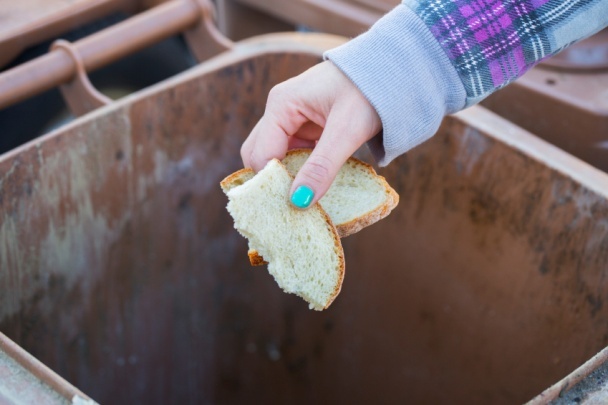 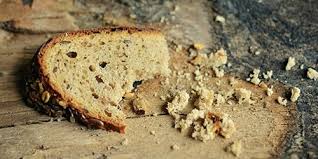 Небрежное отношение к хлебу!!!
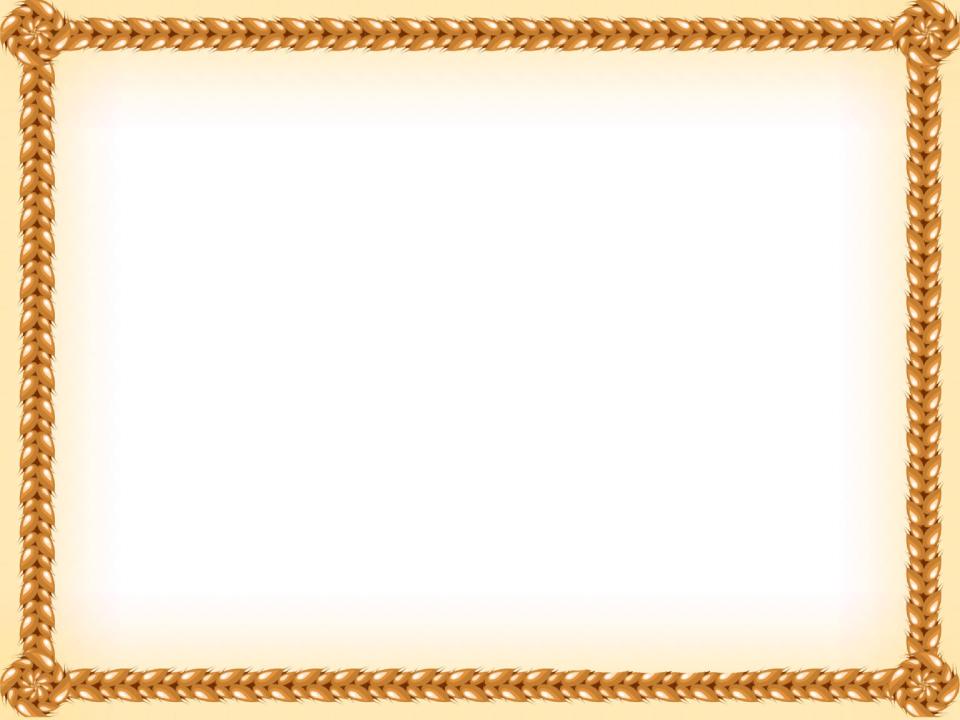 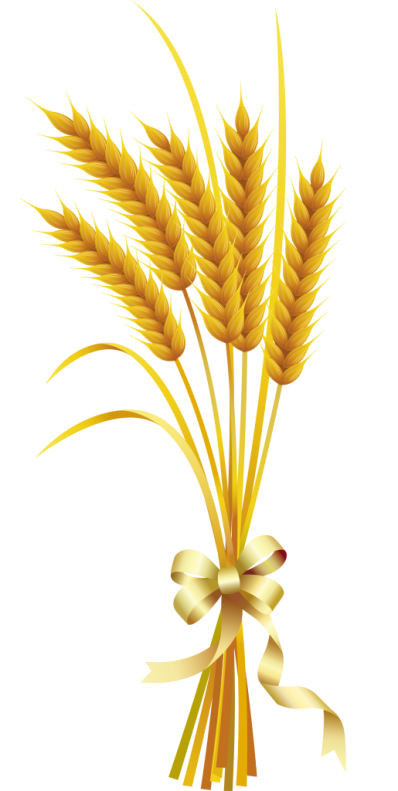 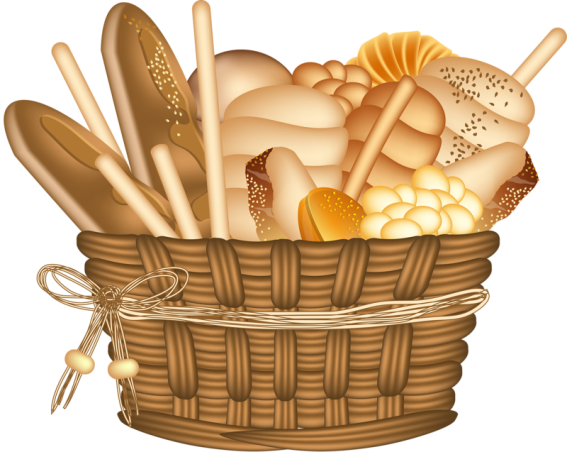 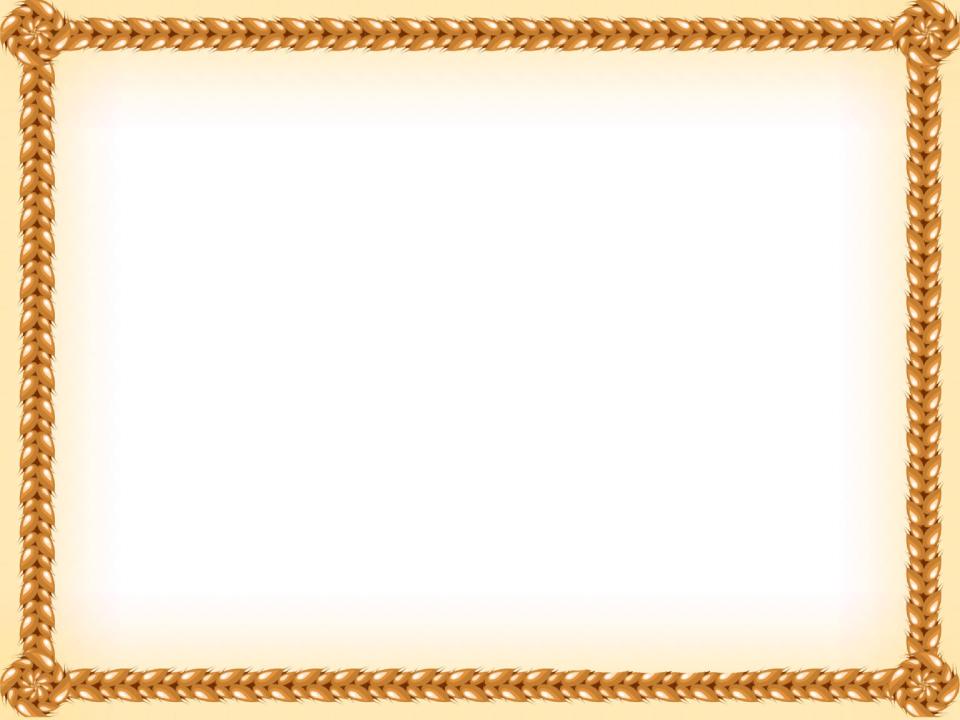 Цель: формирование у детей представлений о ценности
хлеба.
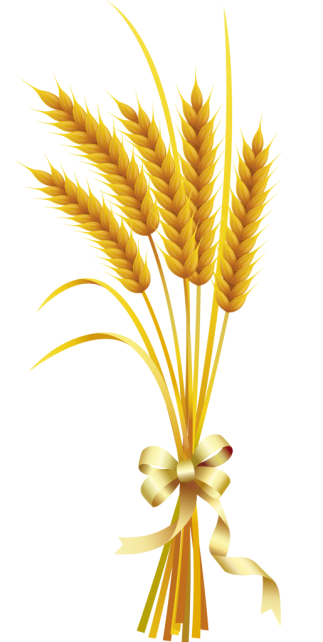 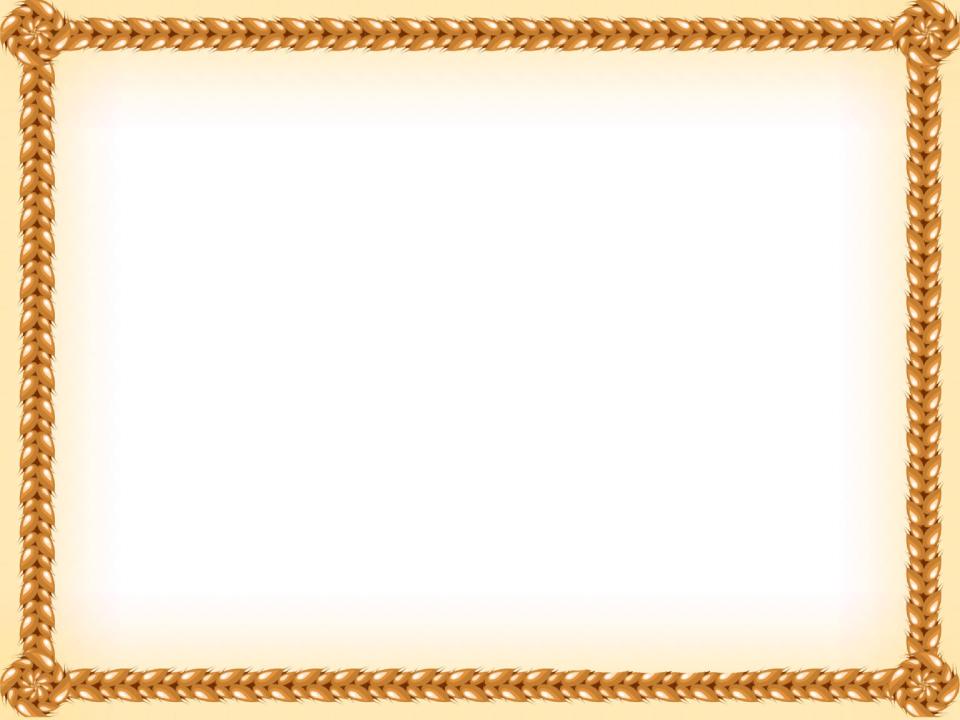 Предварительная работа:
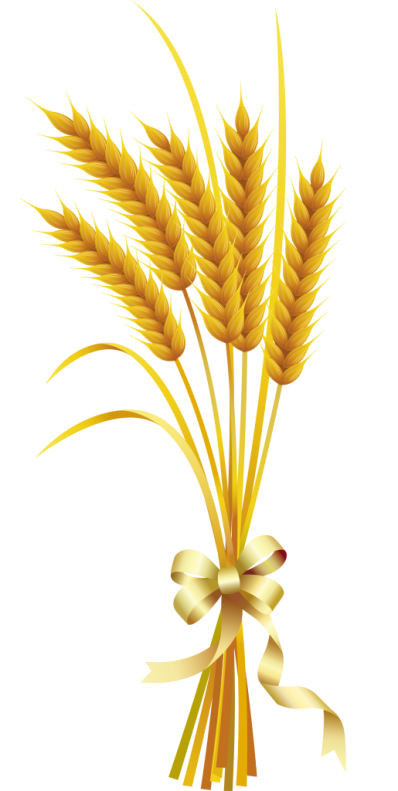 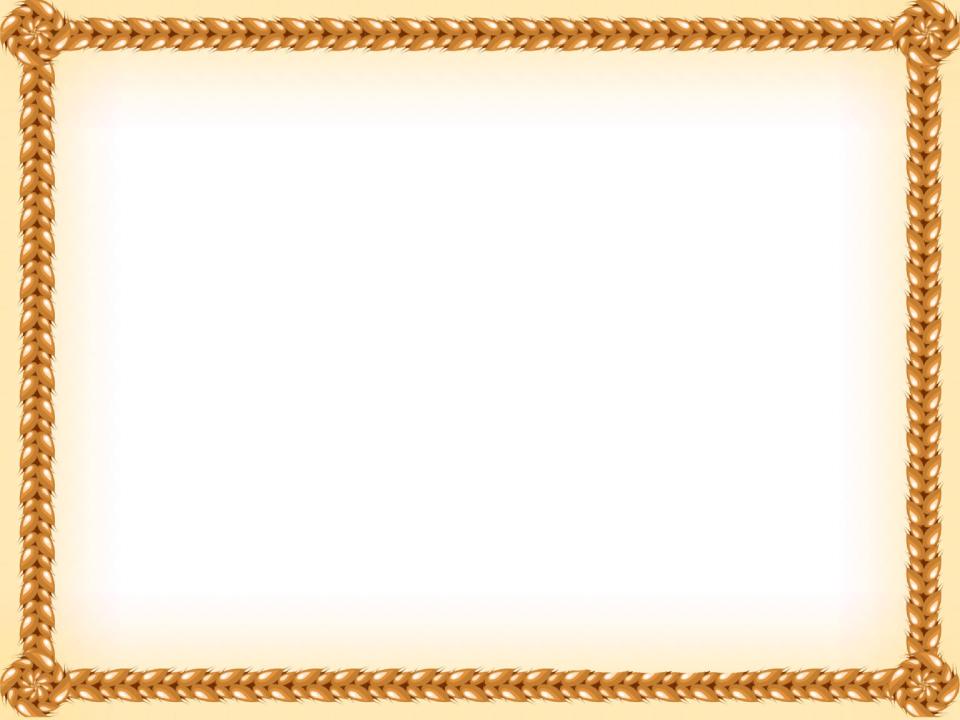 Ожидаемые результаты
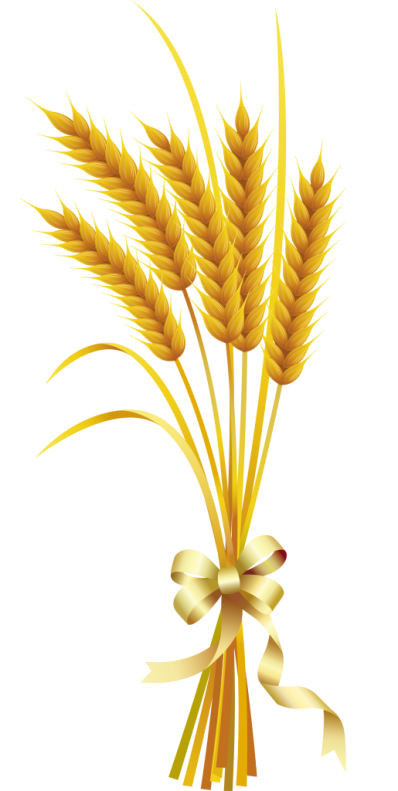 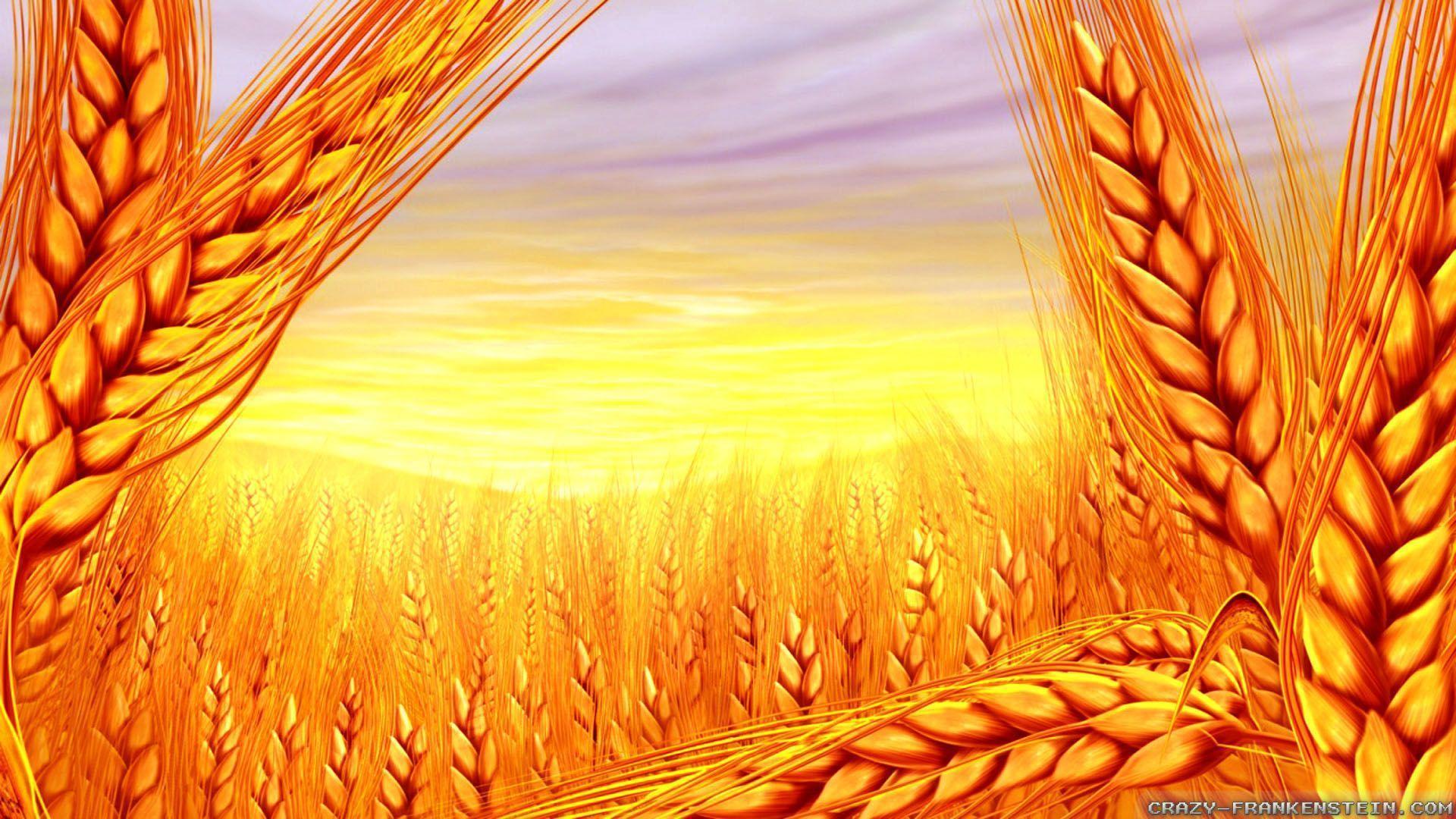 Этапы проекта
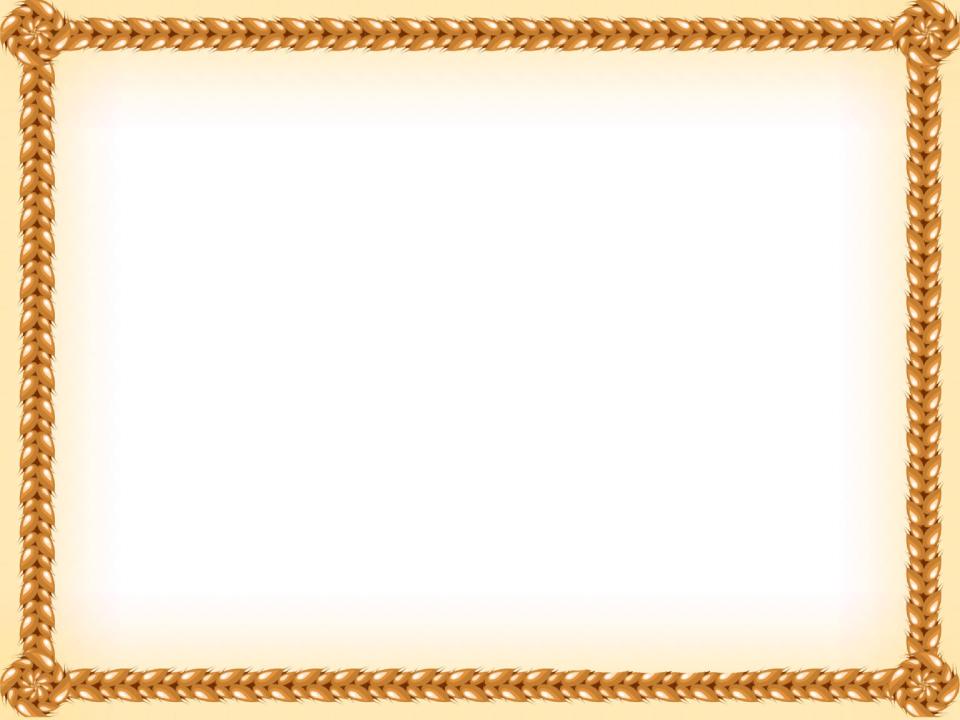 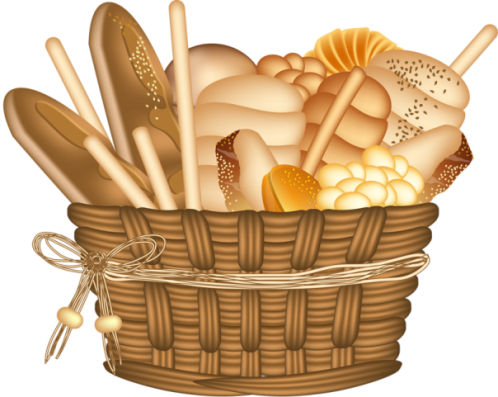 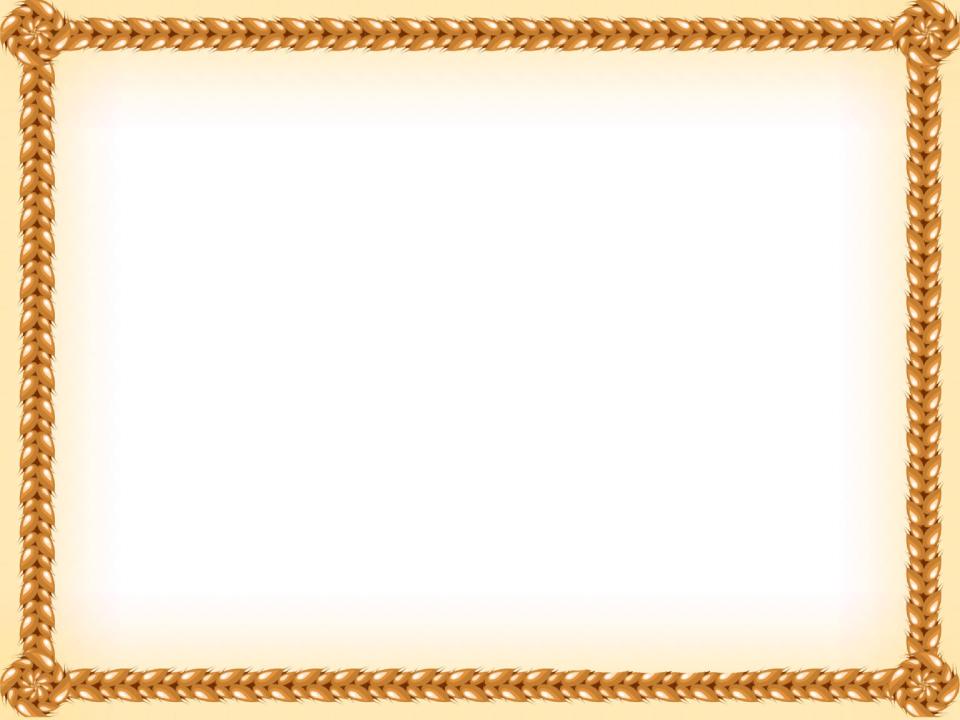 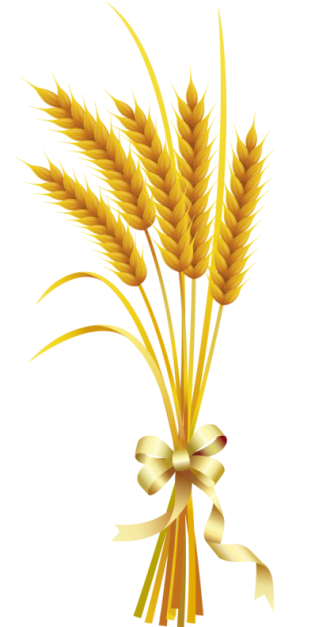 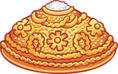 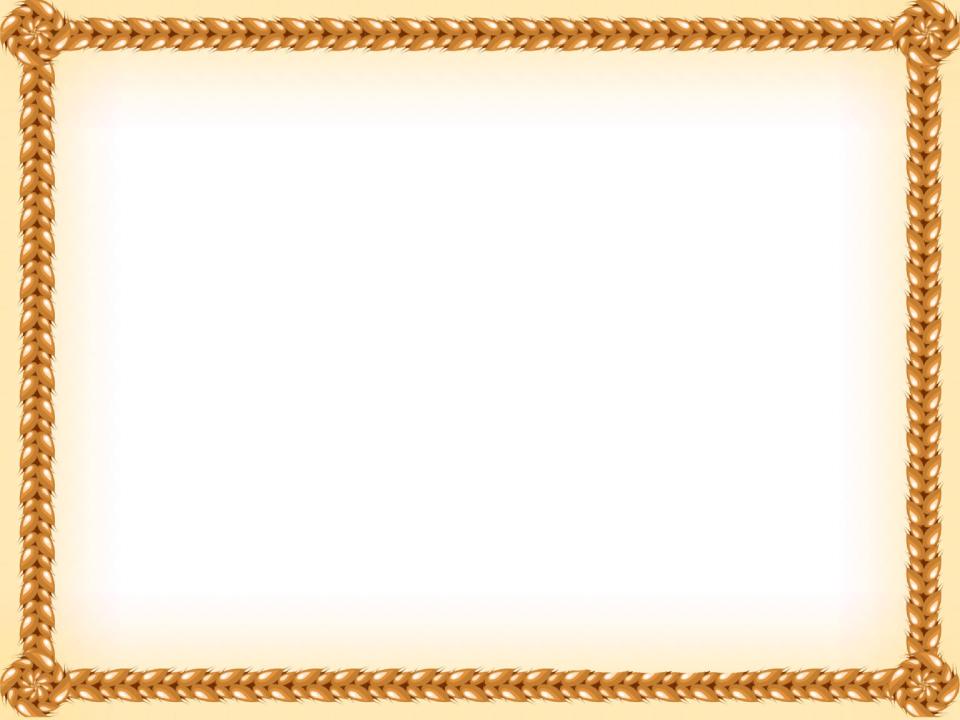 «Хлебом, солью мы встречаем -караваем привечаем»
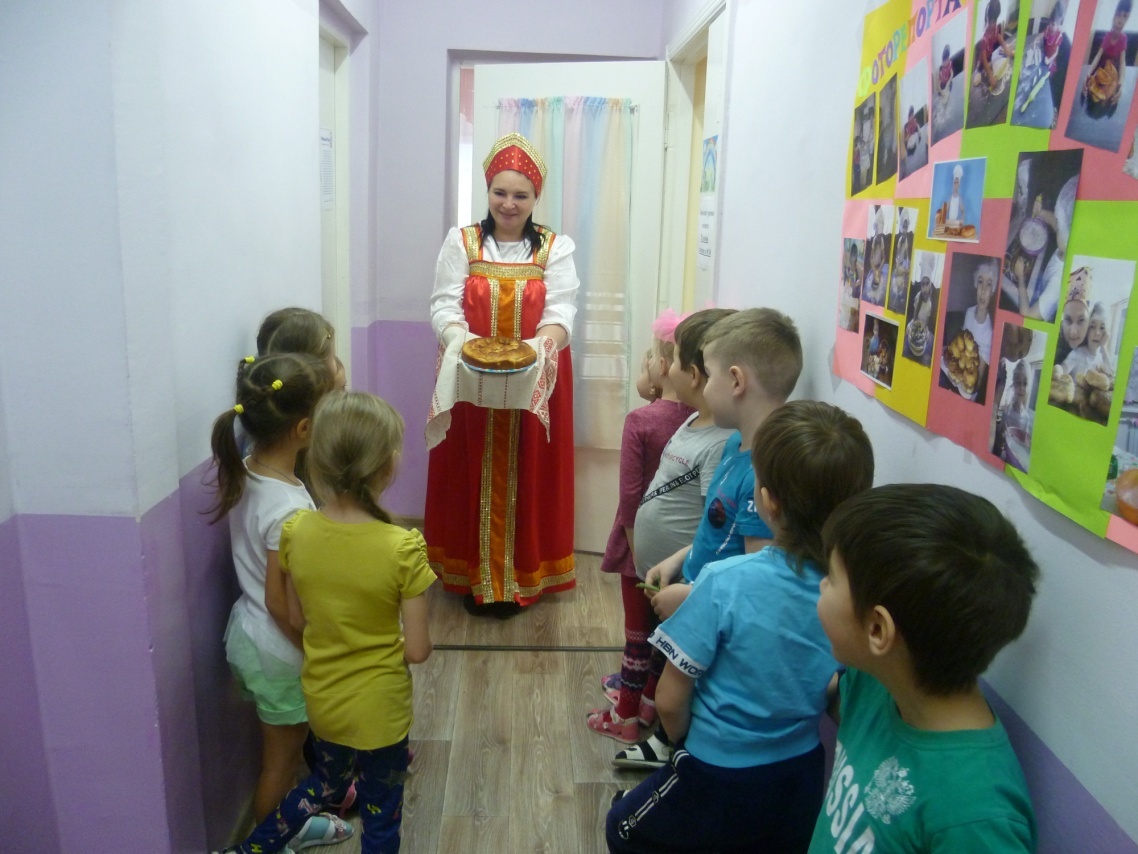 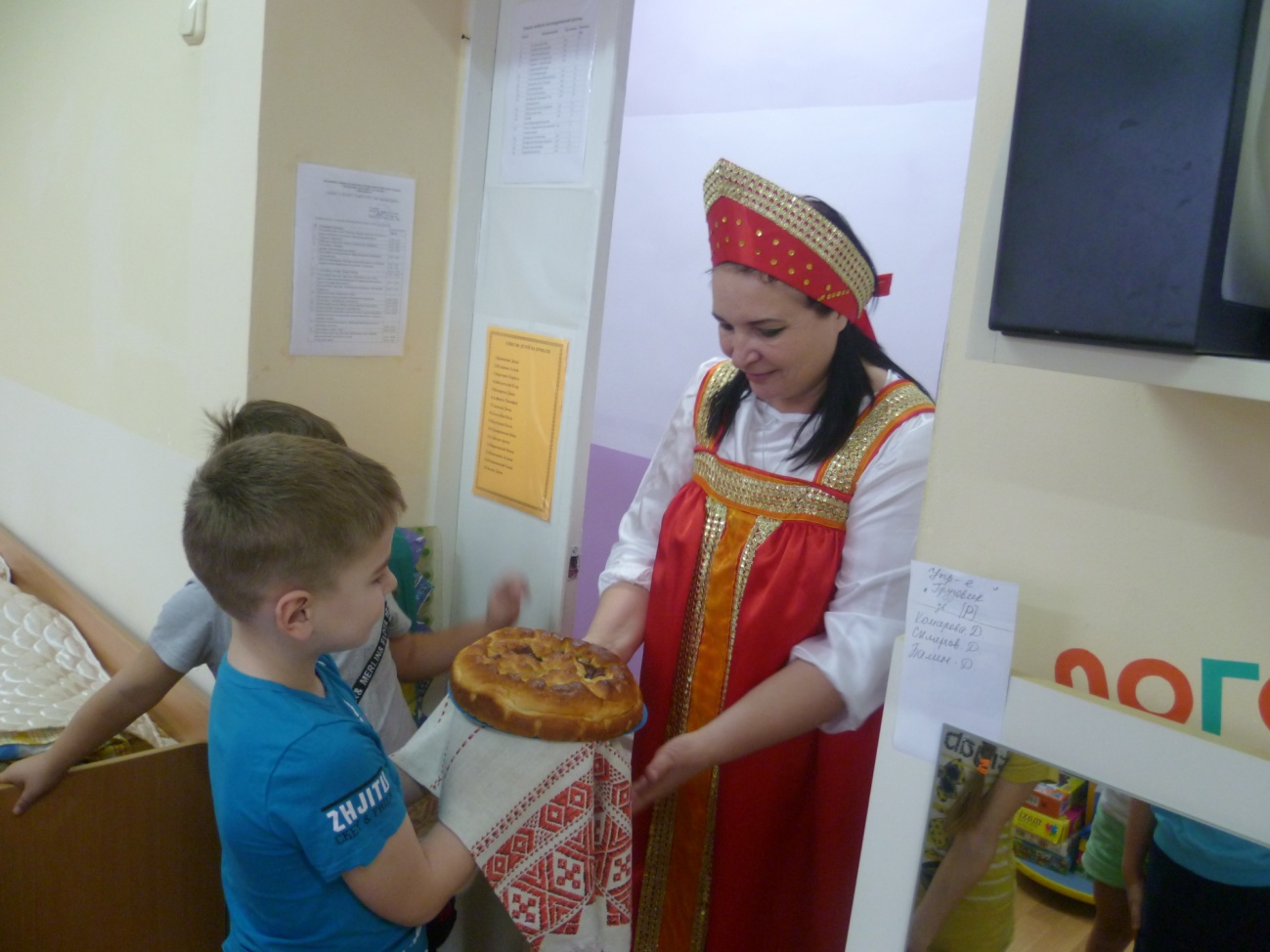 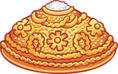 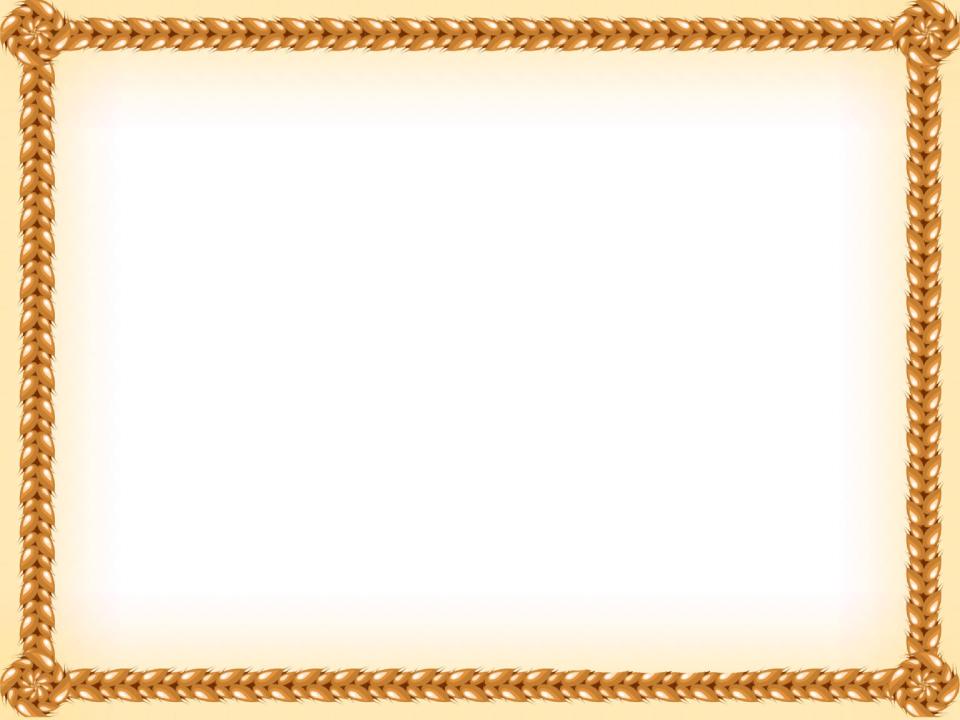 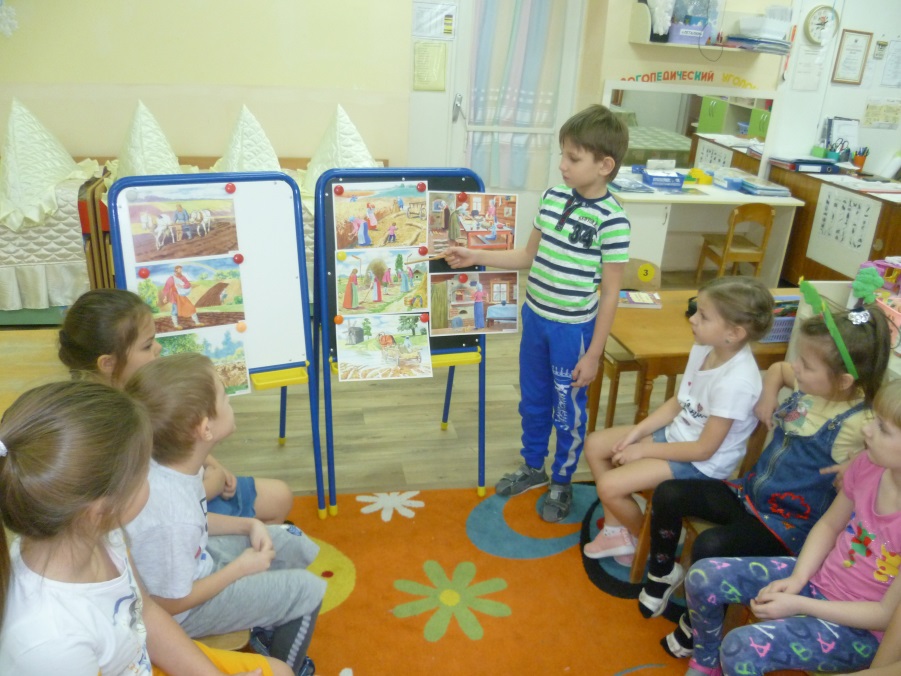 Беседы
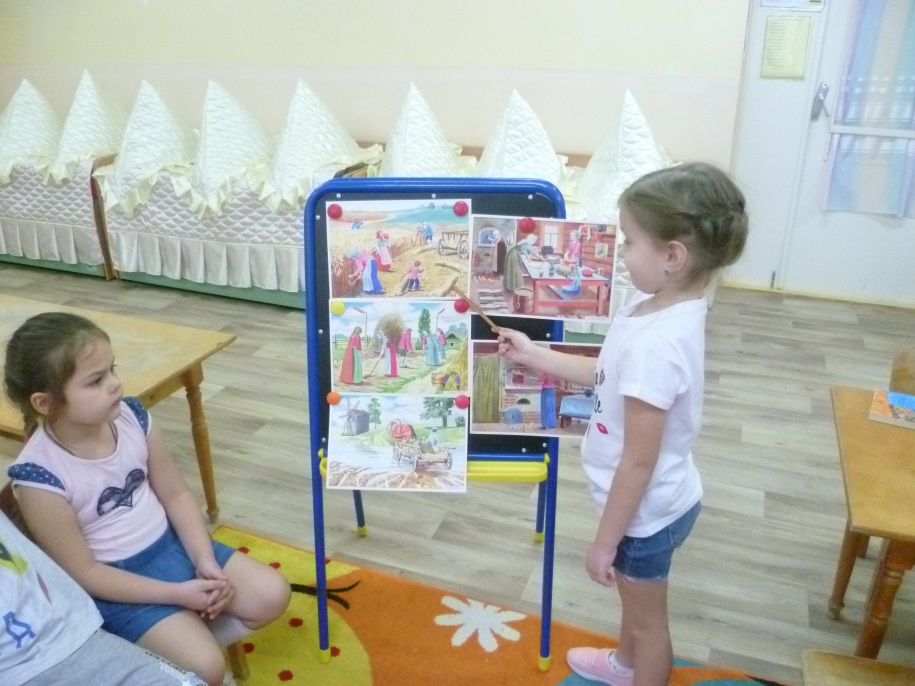 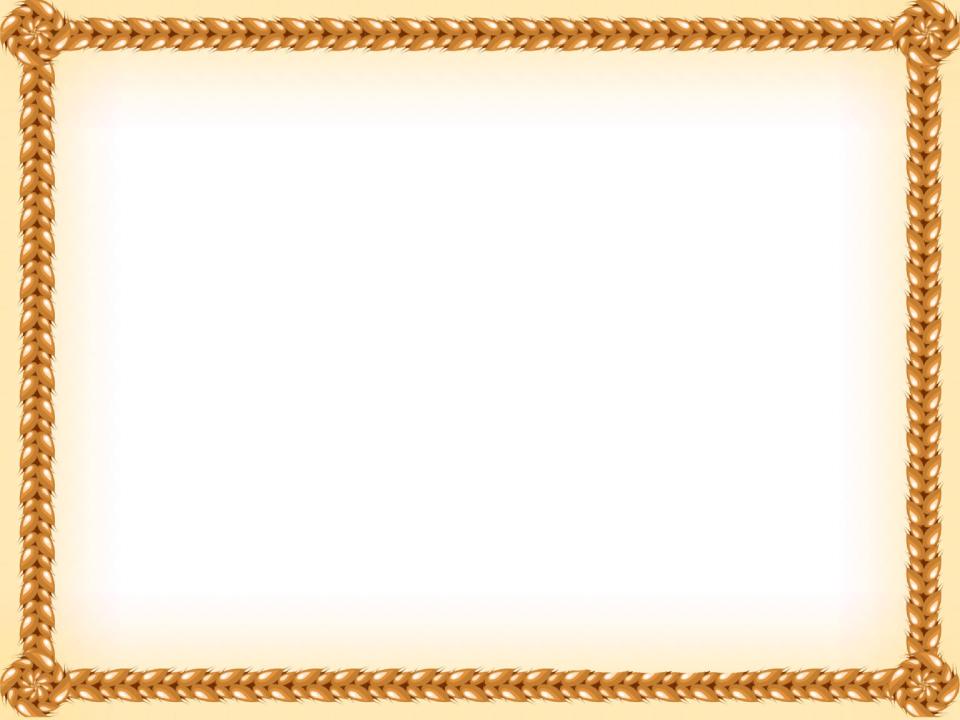 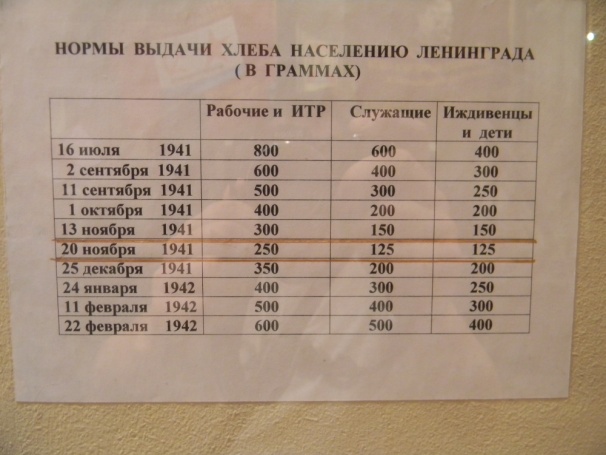 Беседы
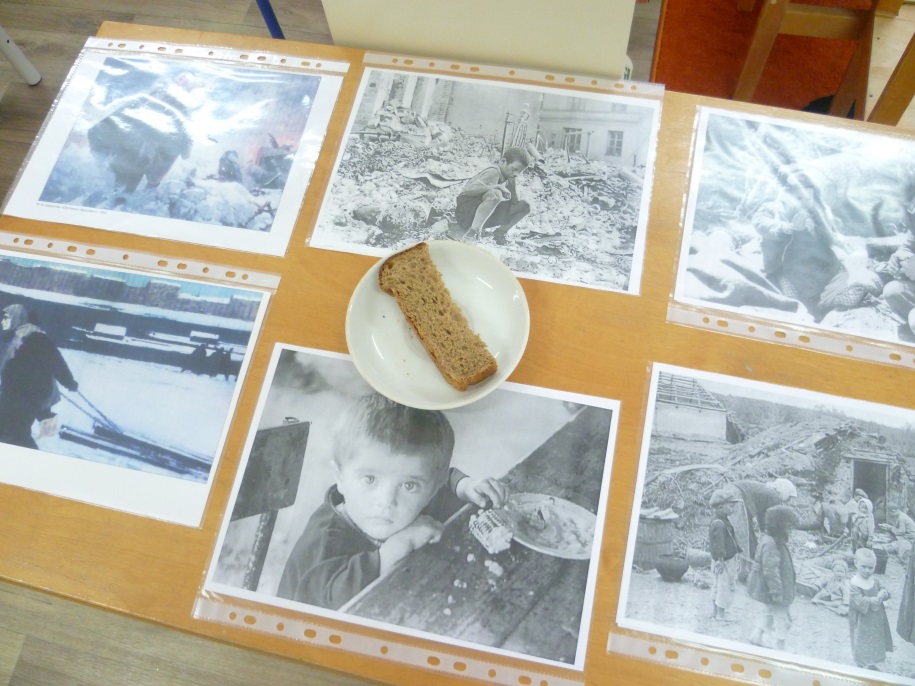 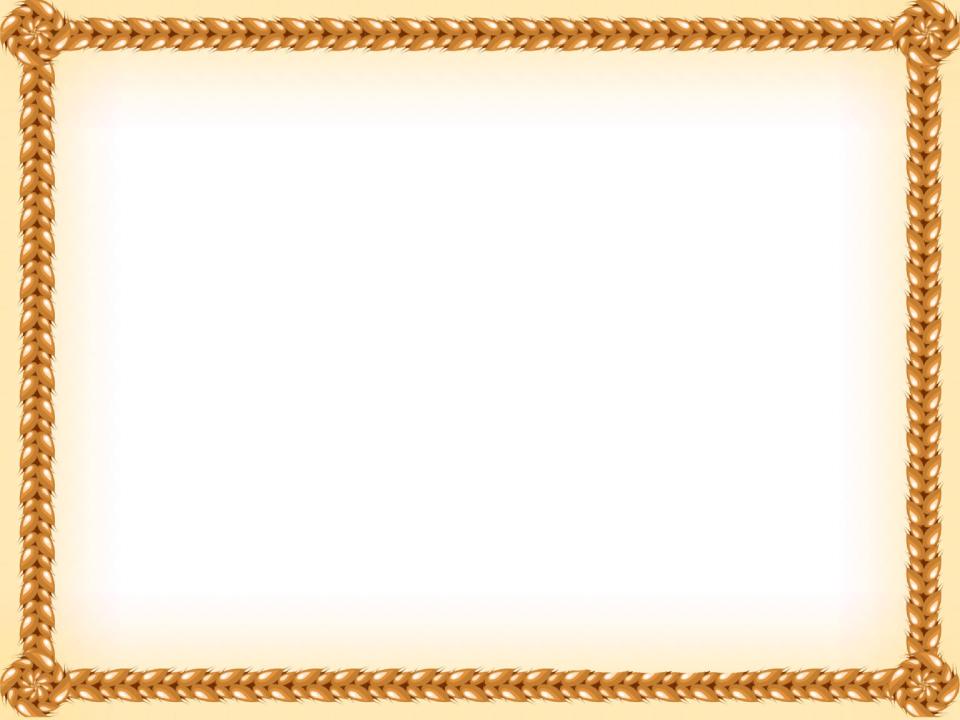 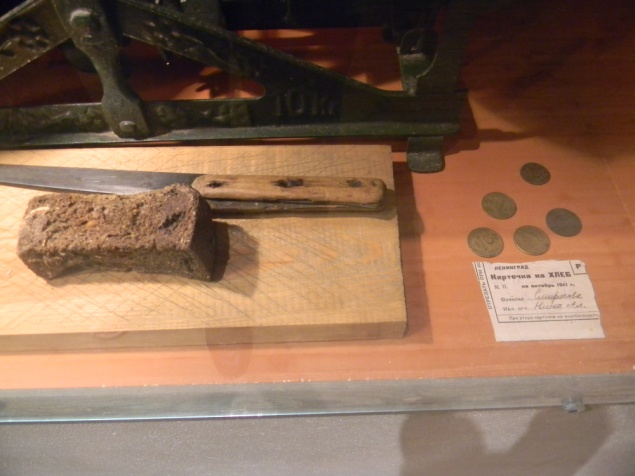 Беседы
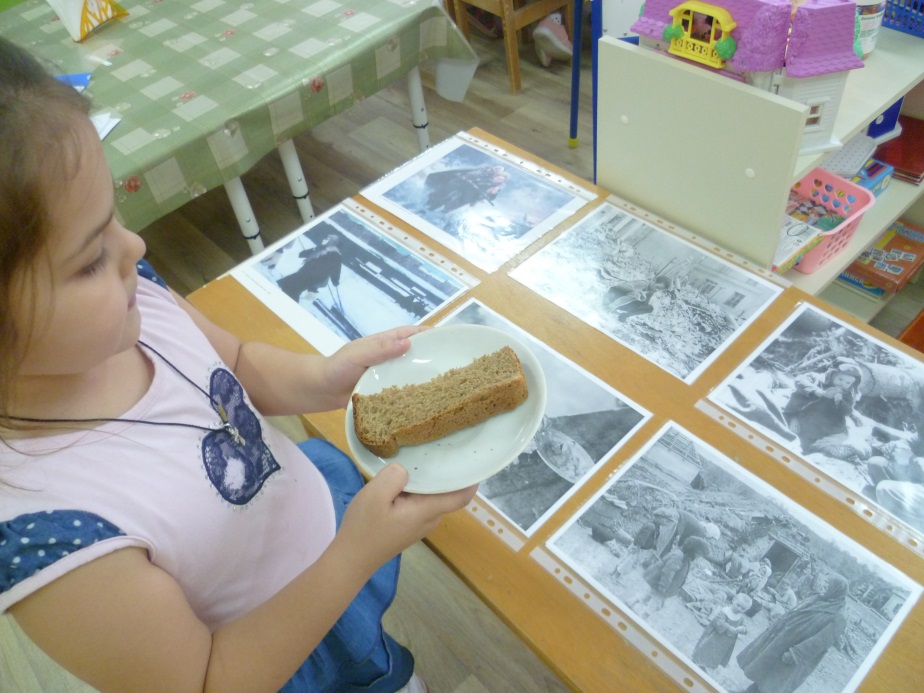 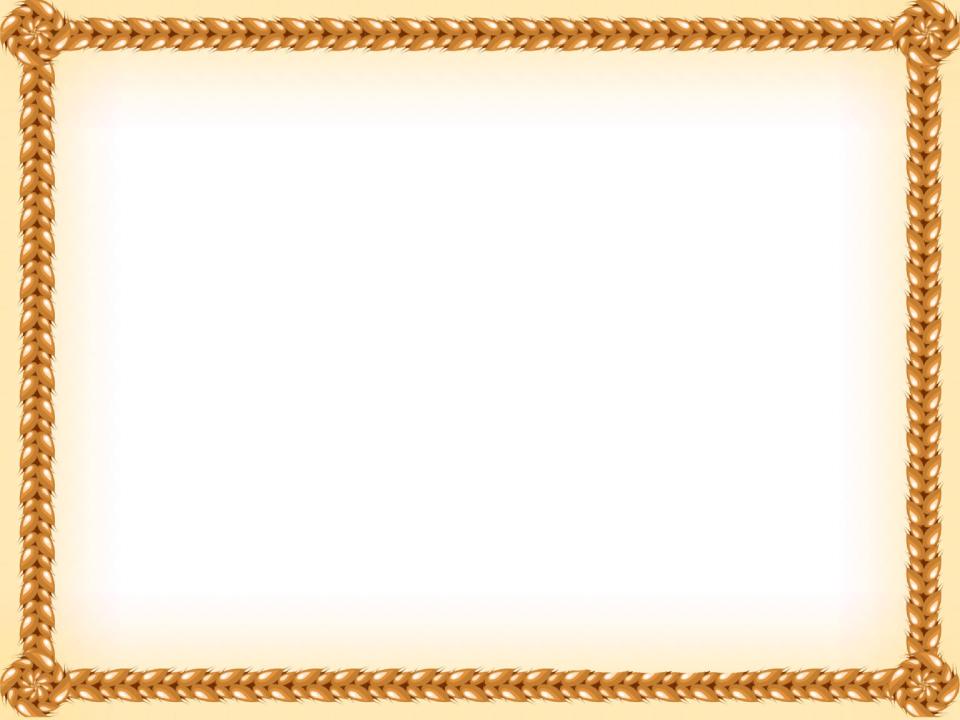 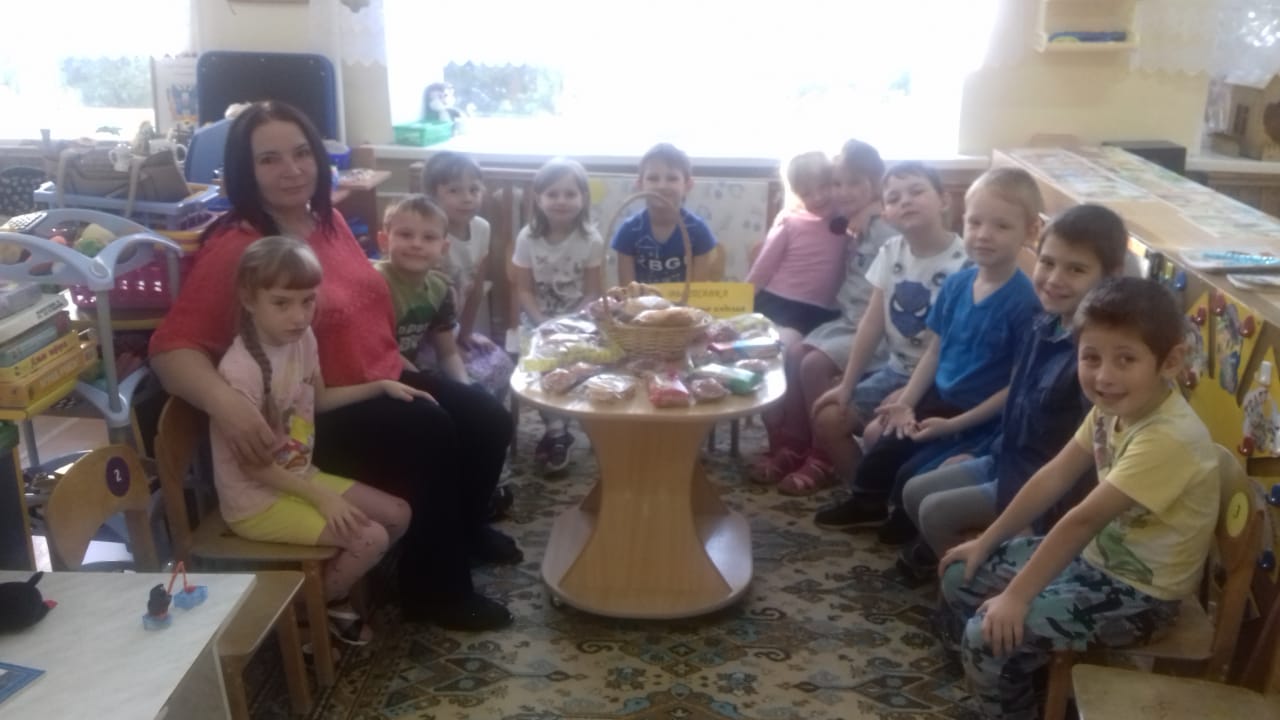 Выставка 
хлебобулочных изделий
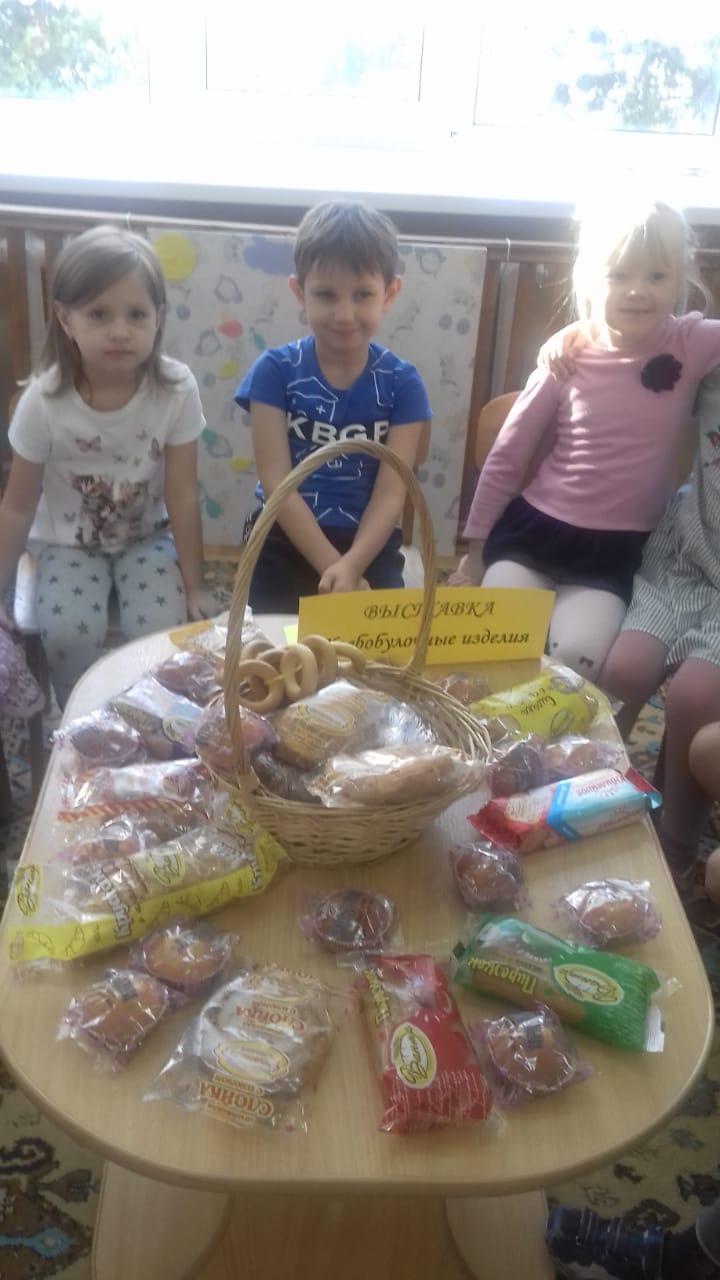 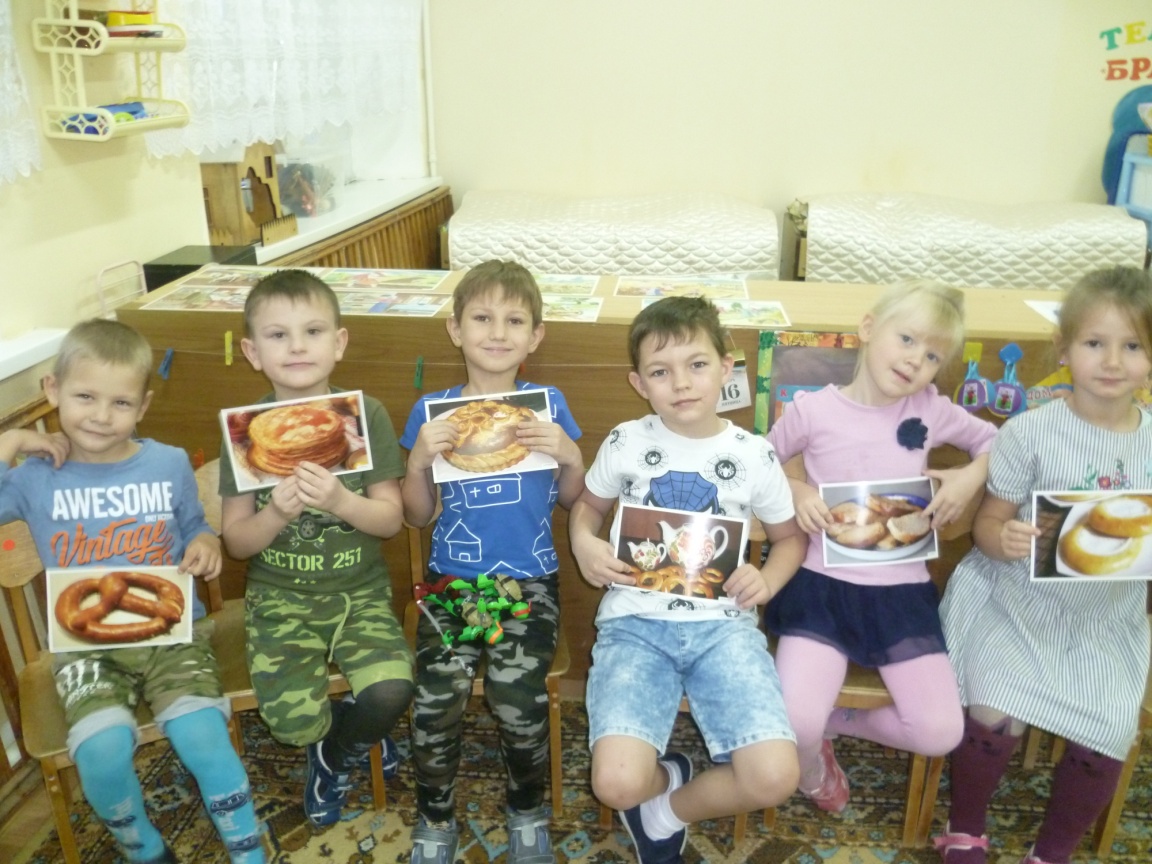 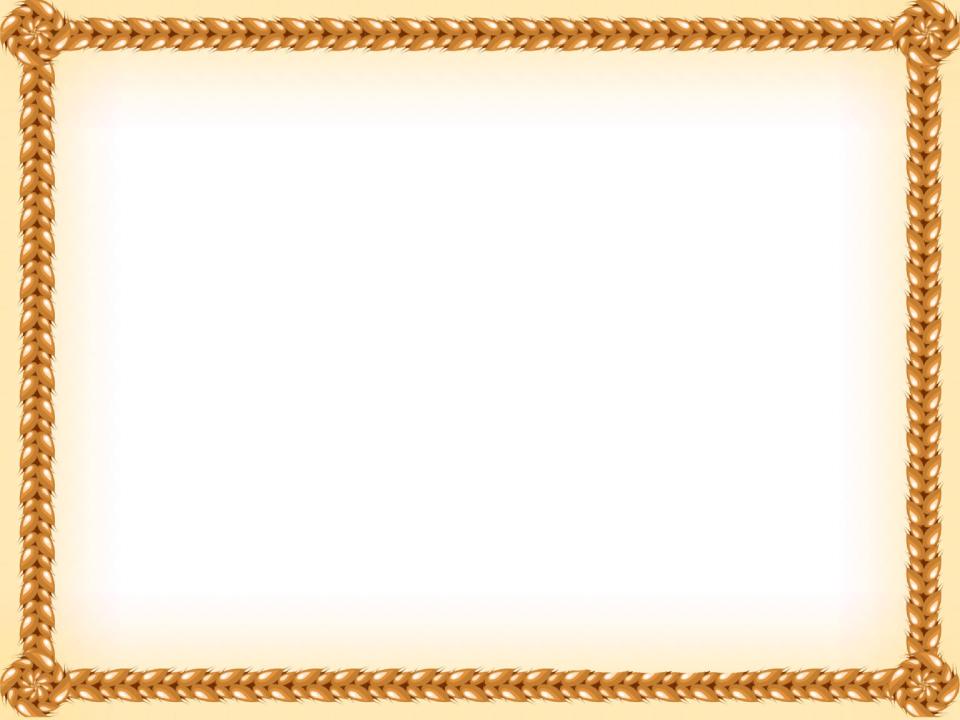 Экспериментирование
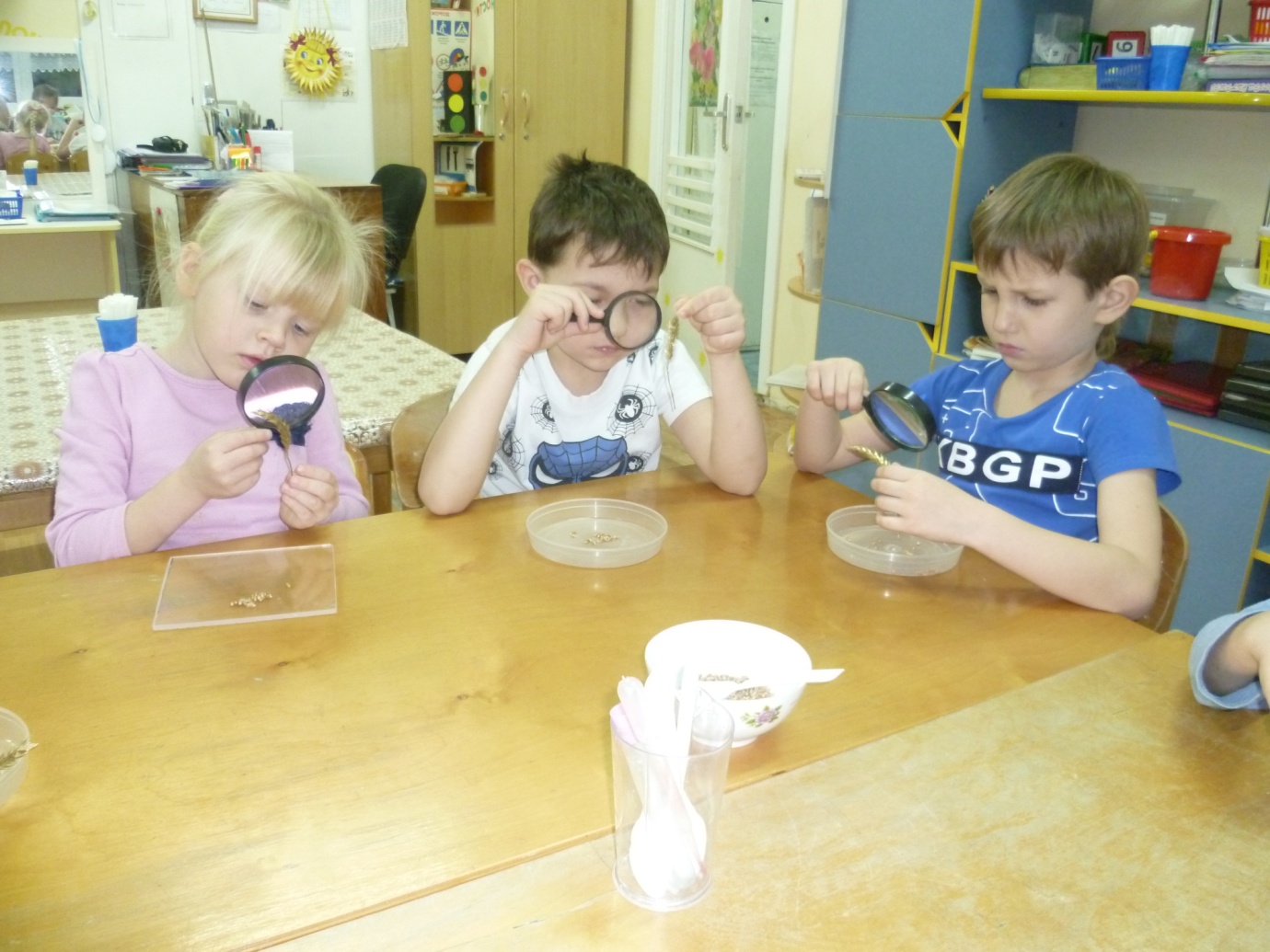 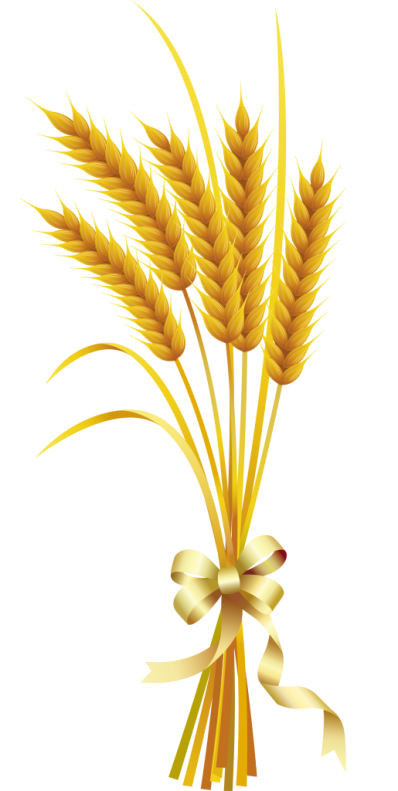 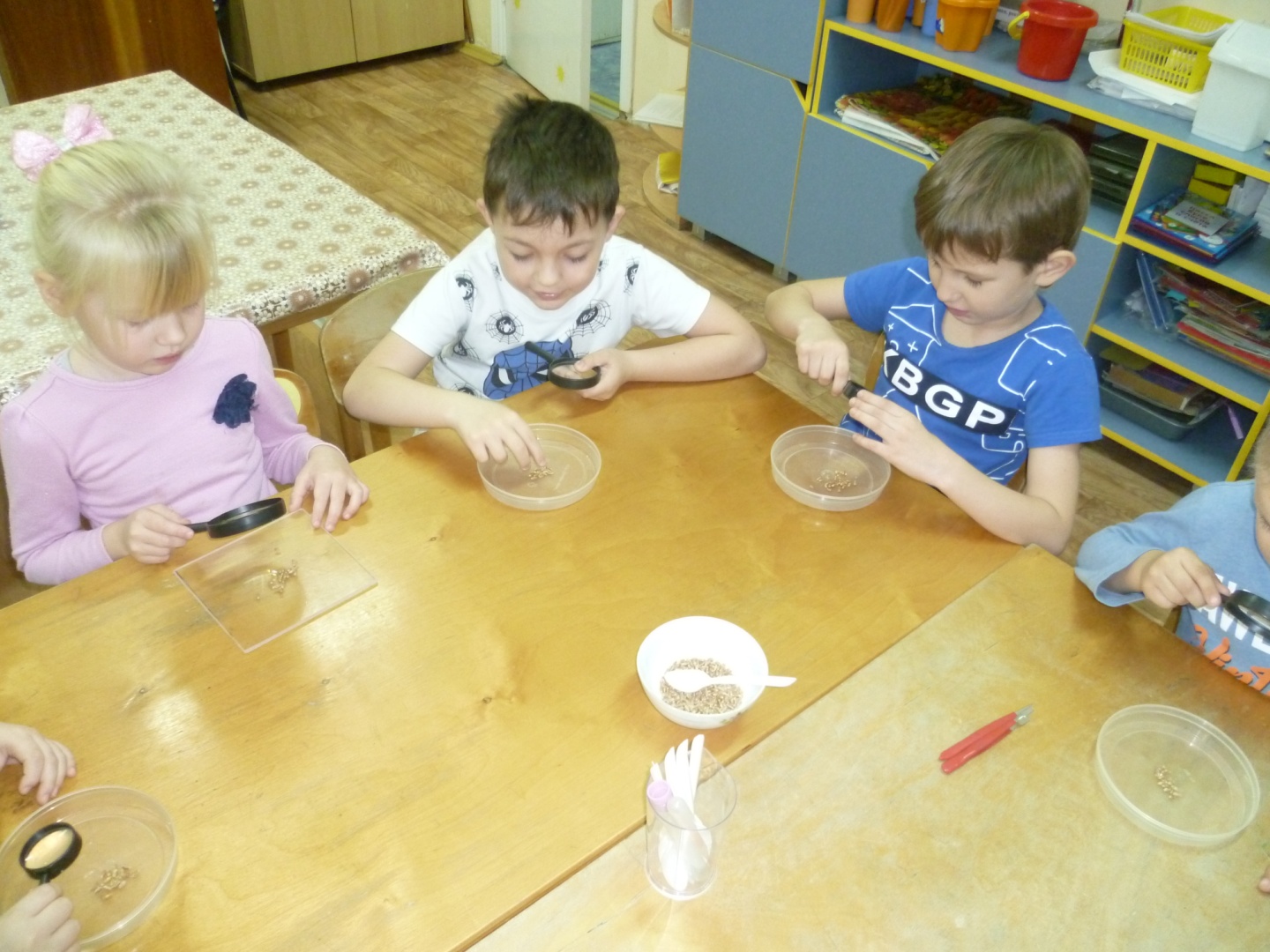 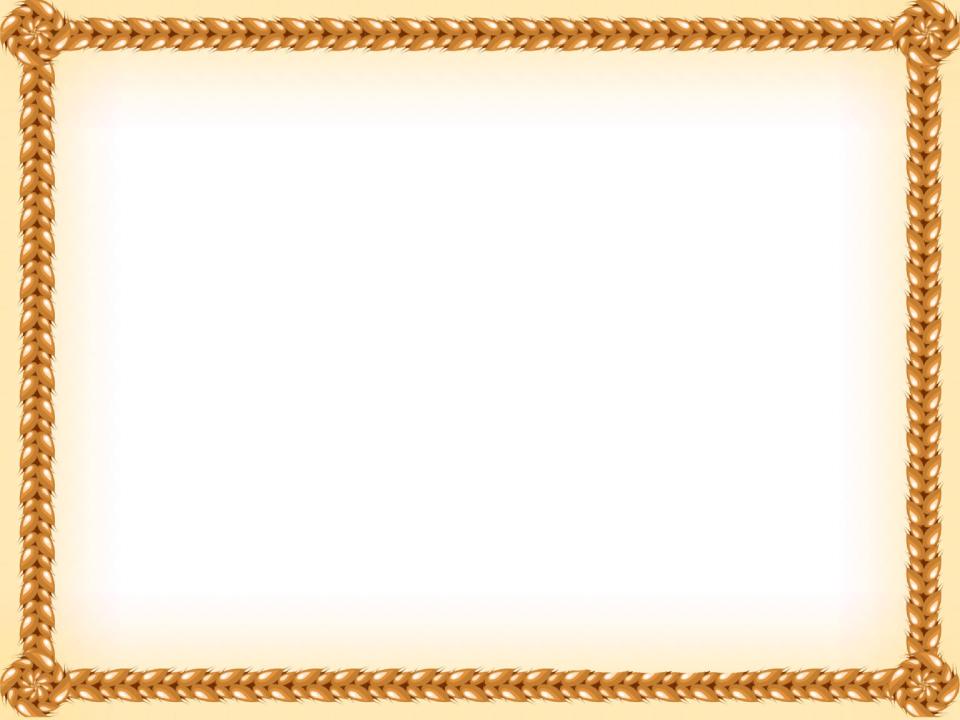 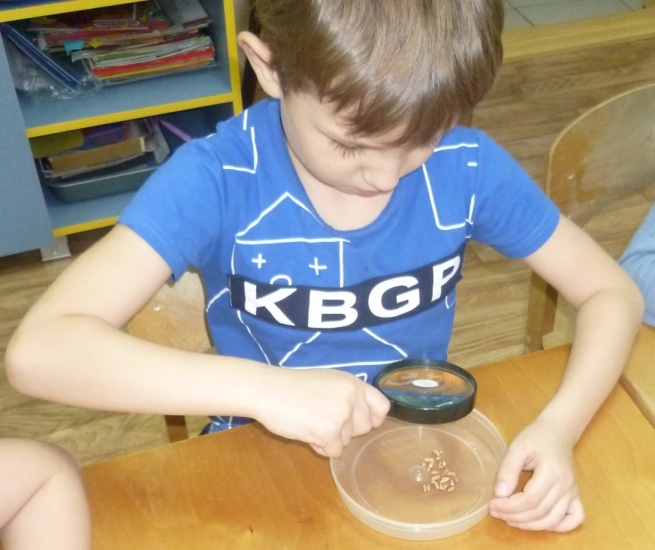 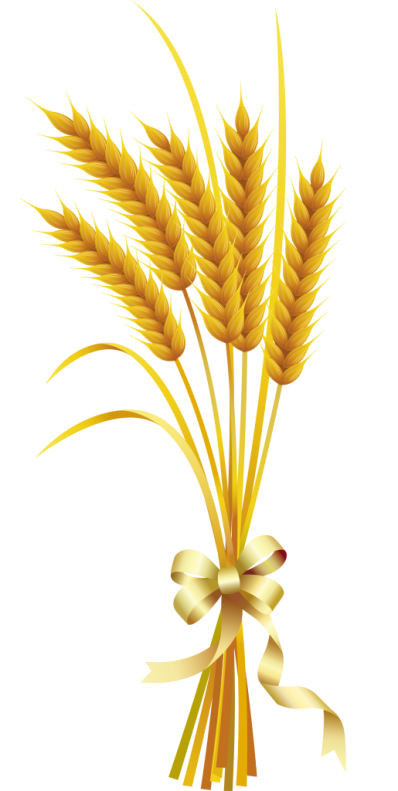 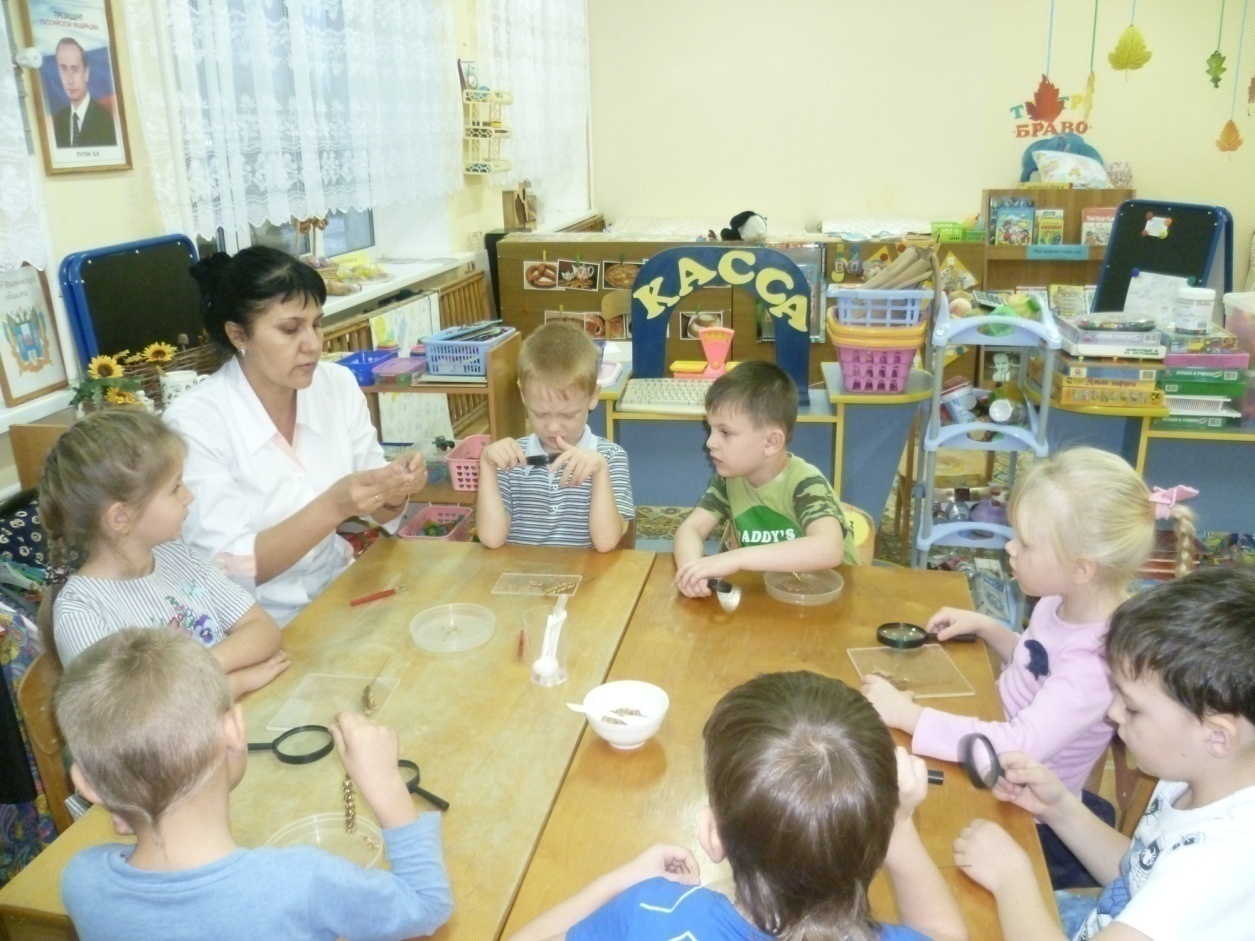 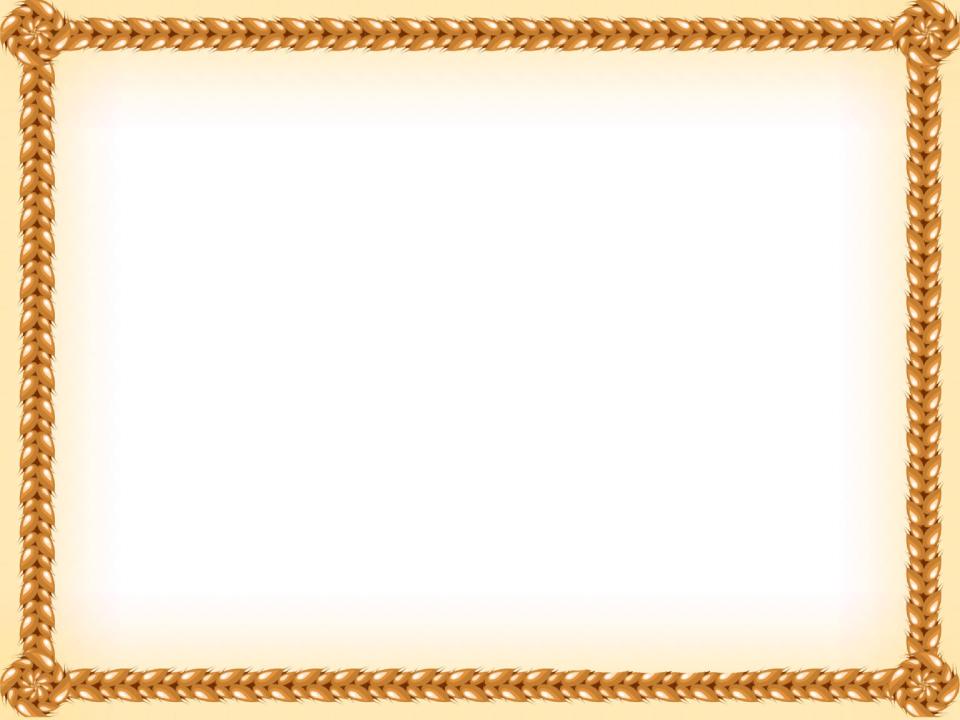 Экспериментирование
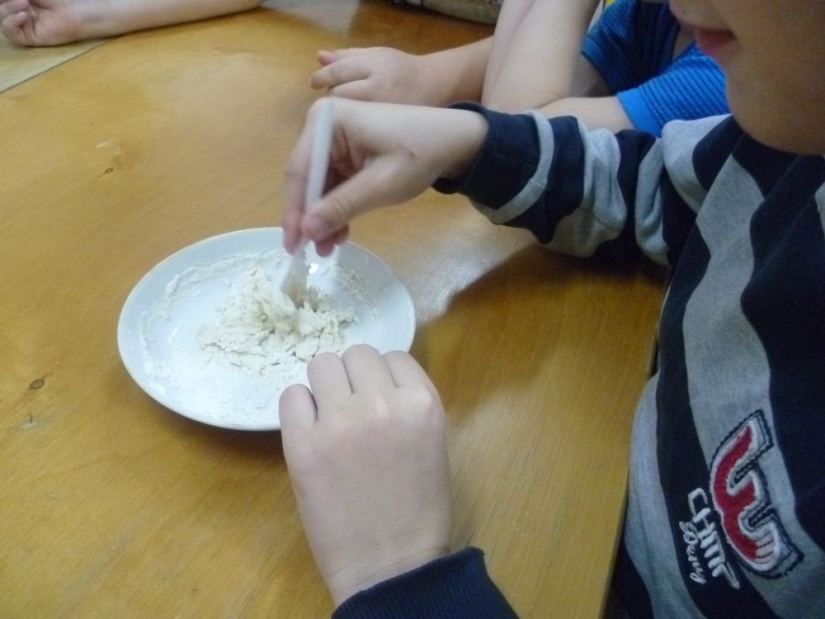 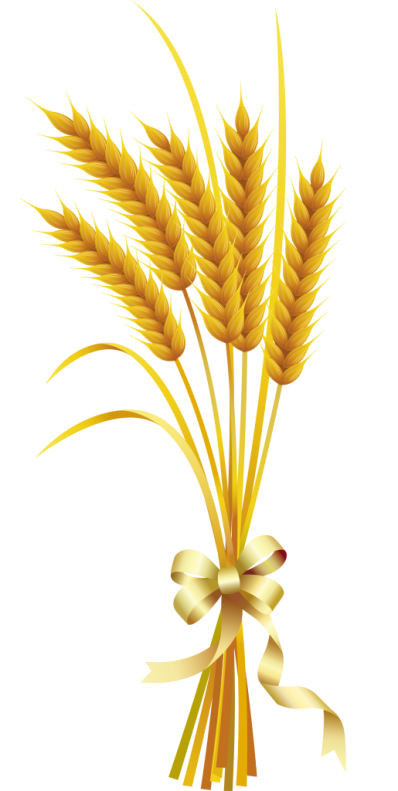 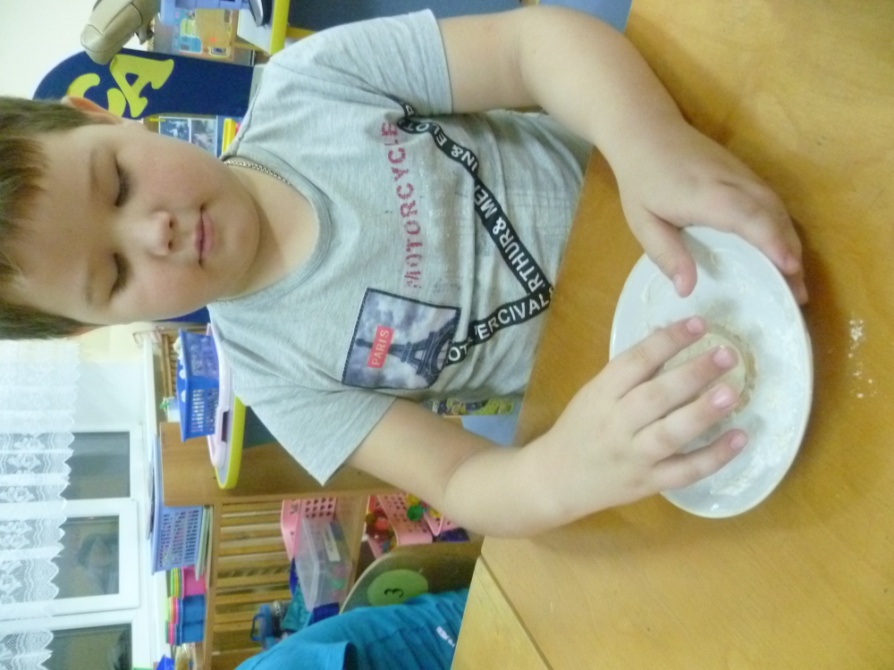 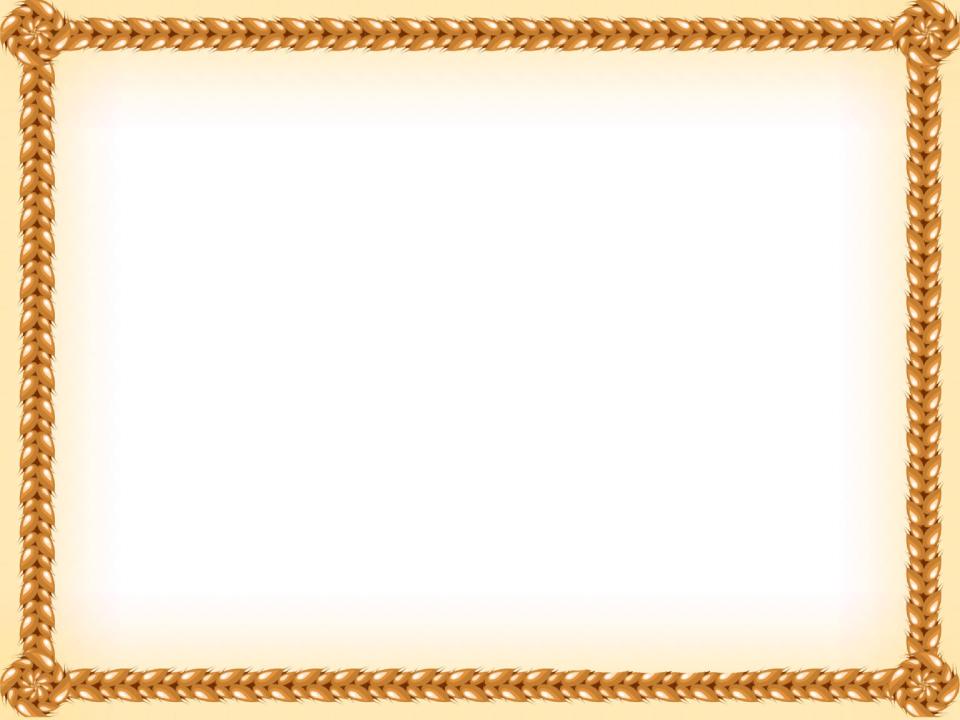 Мини-музей хлеба
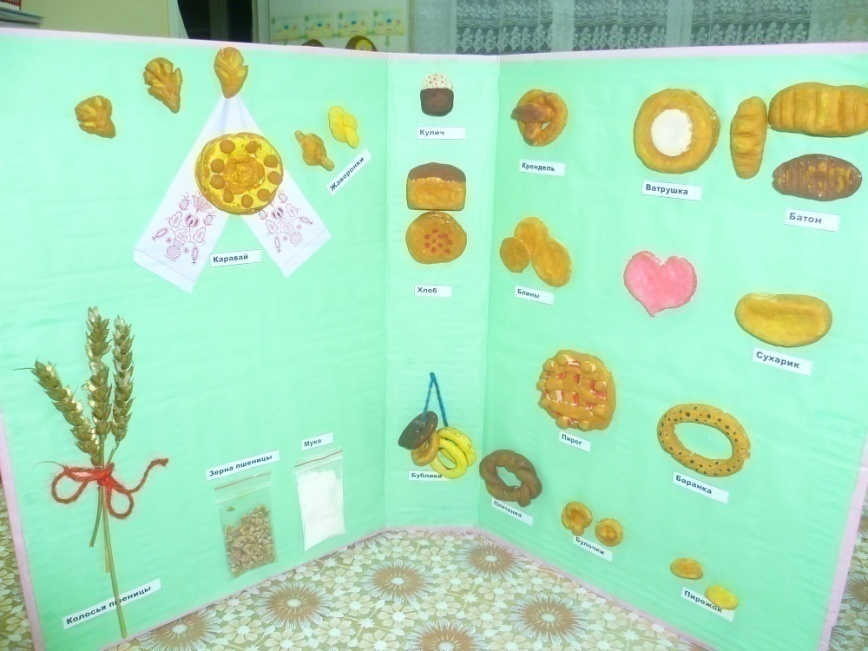 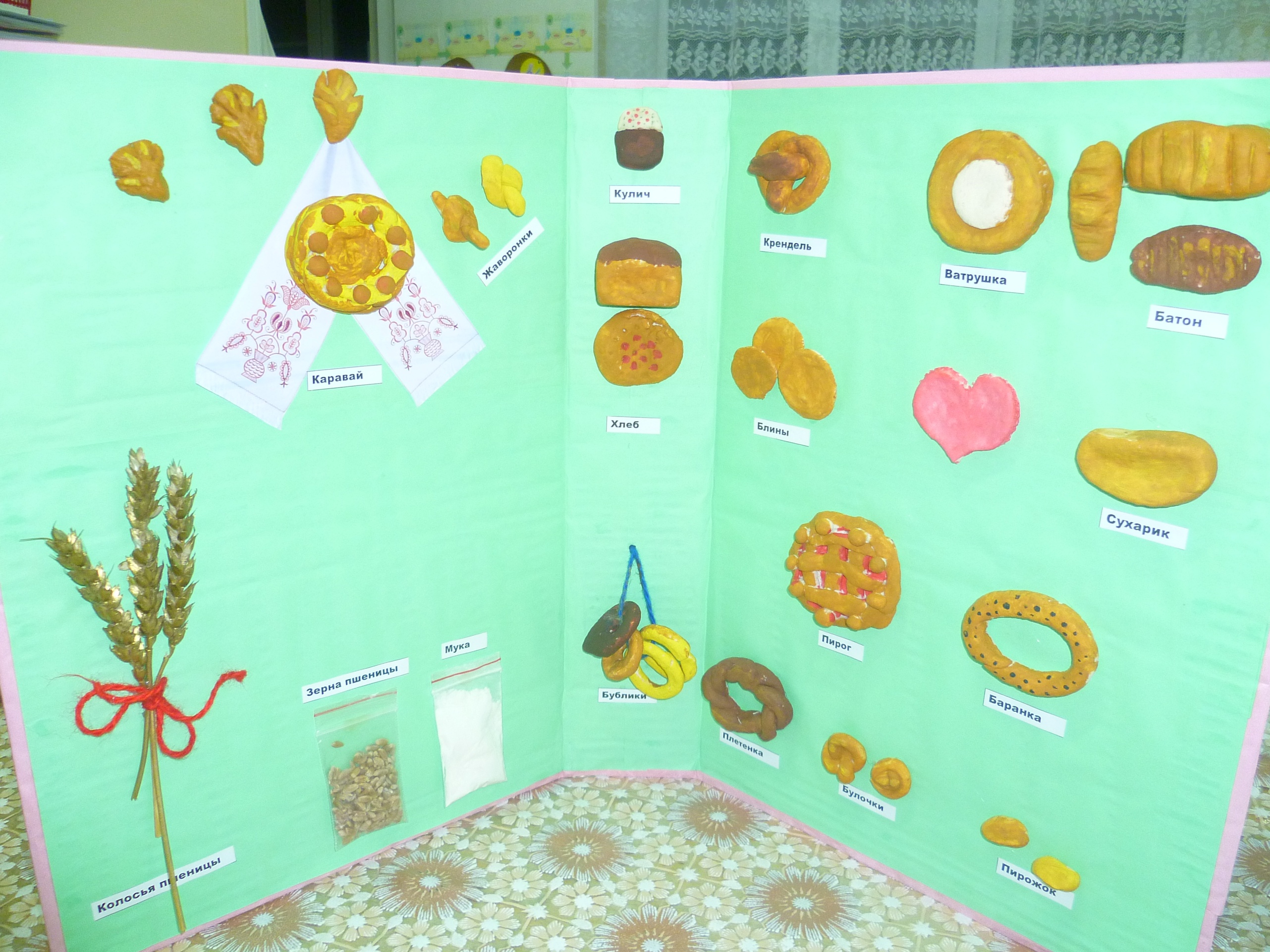 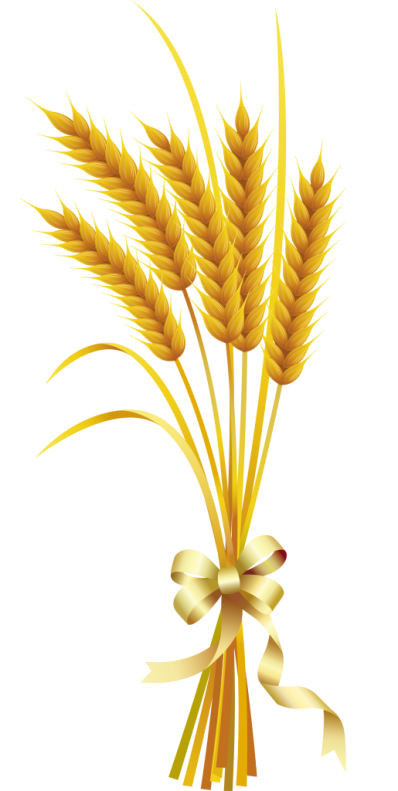 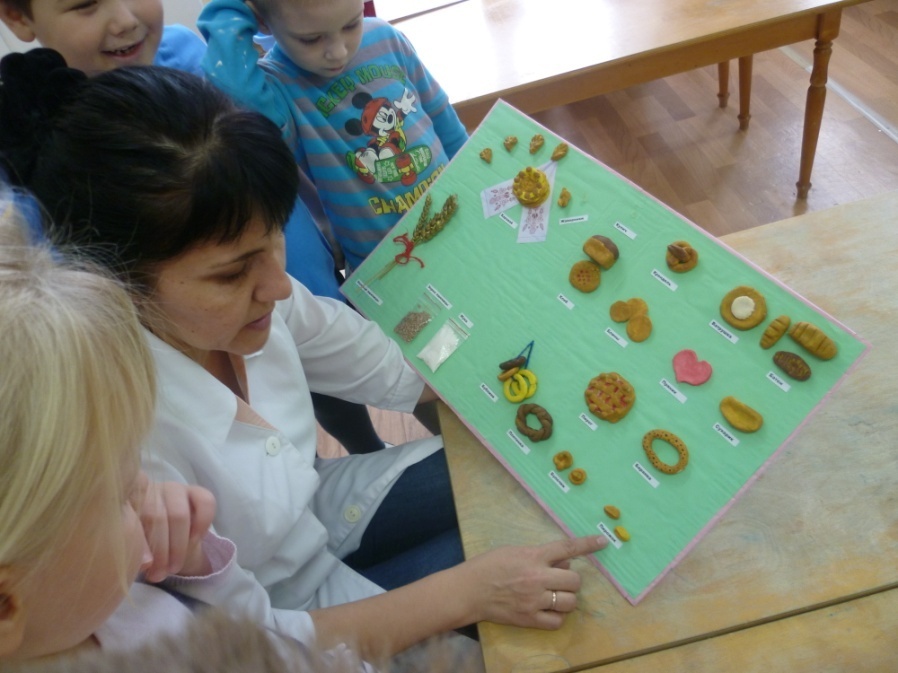 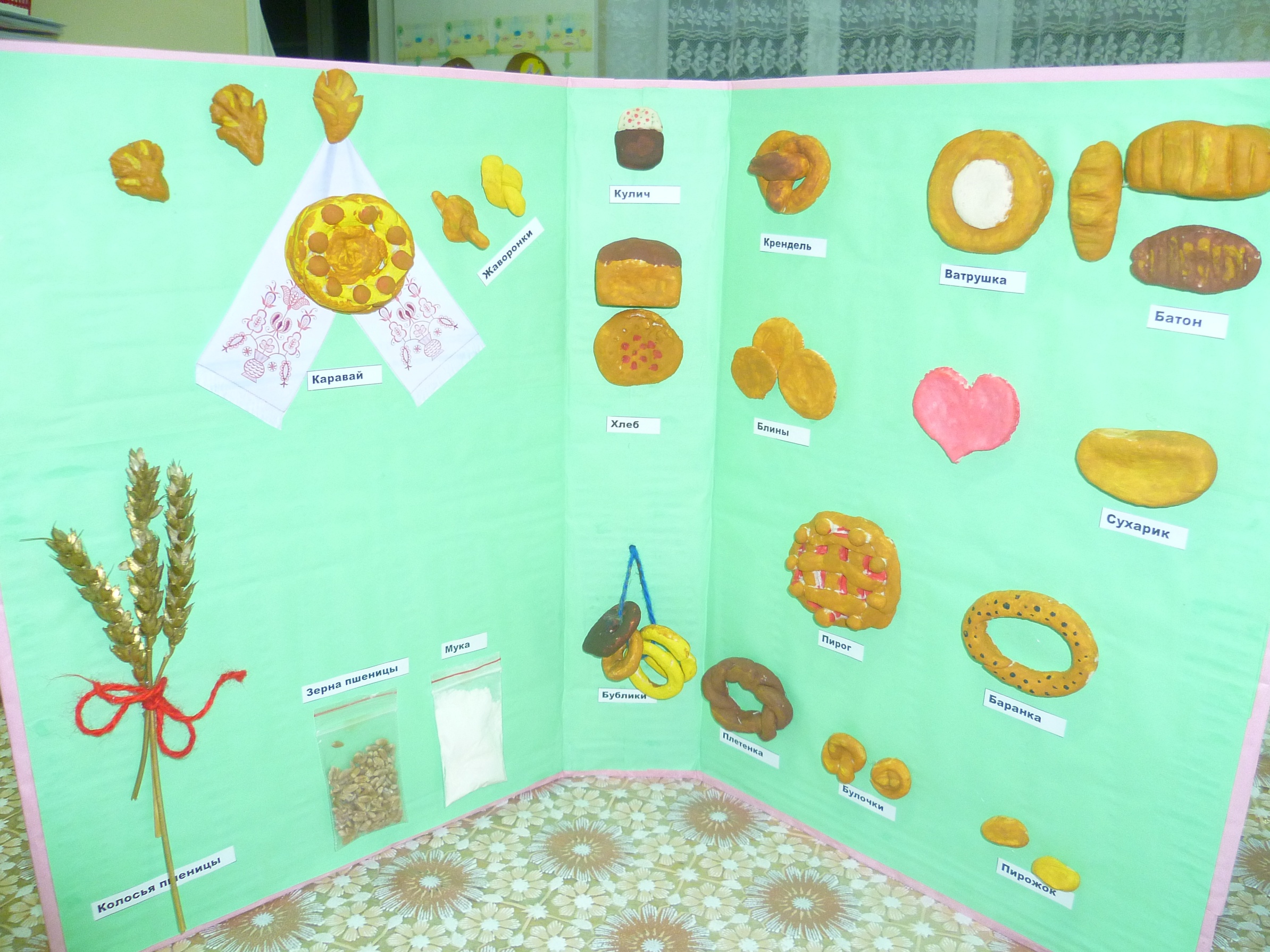 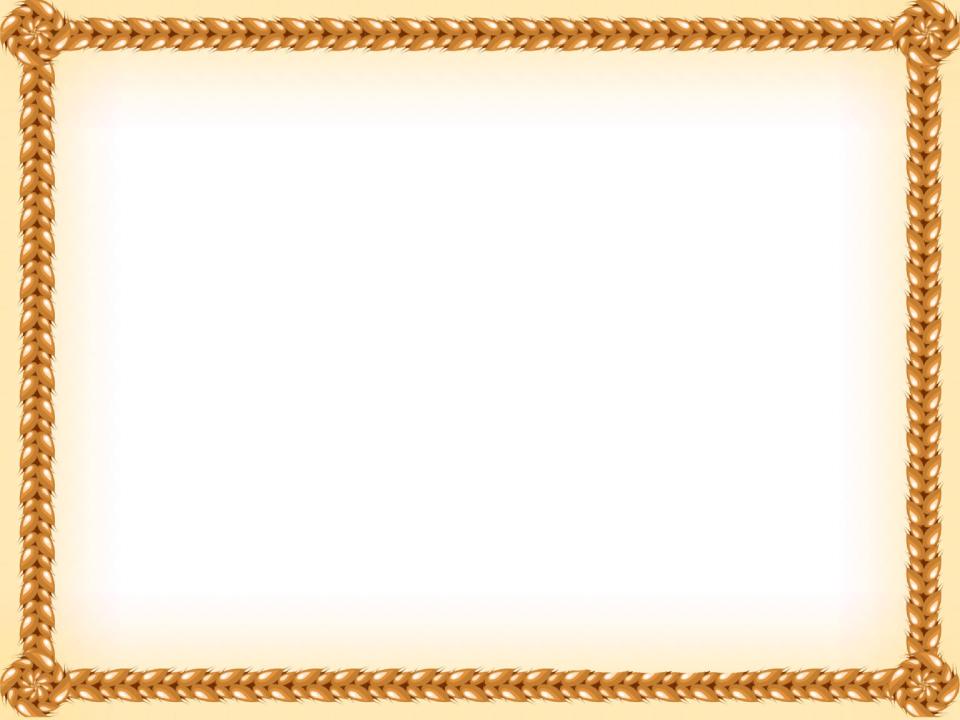 Продуктивная деятельность
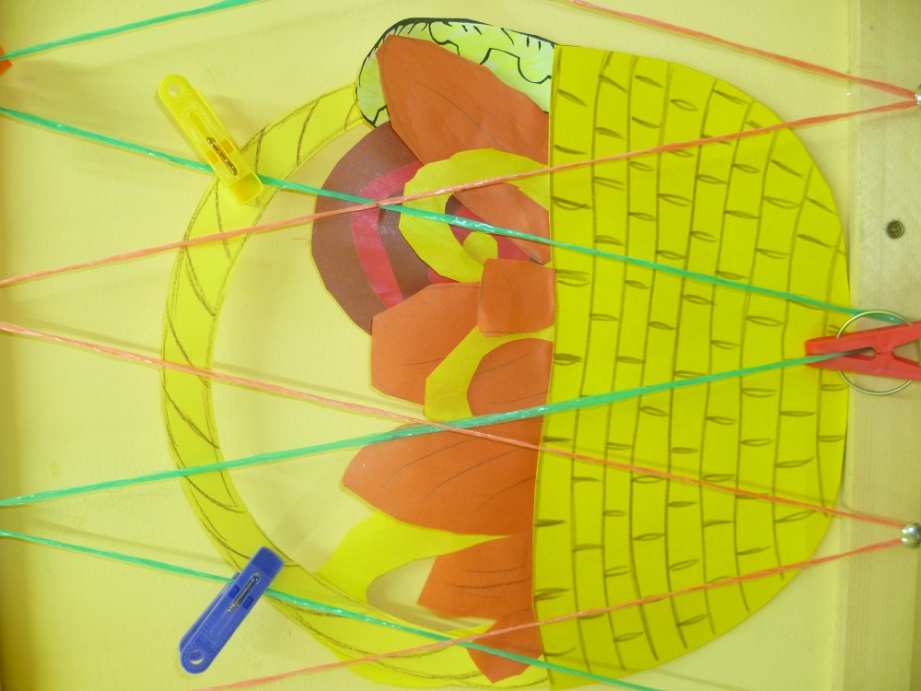 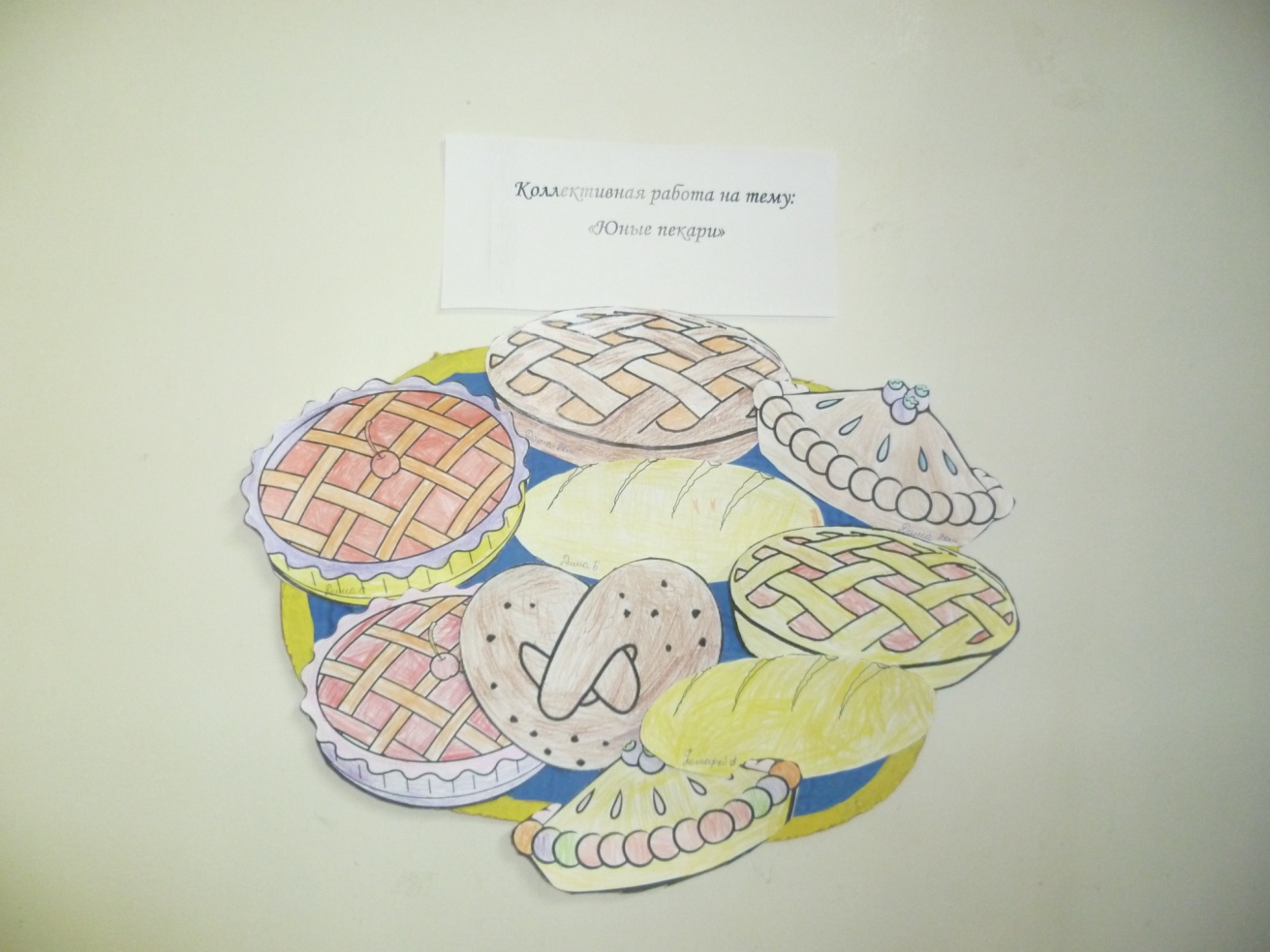 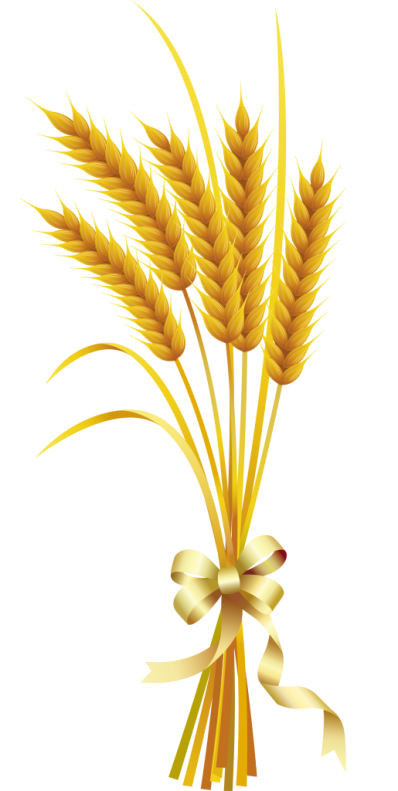 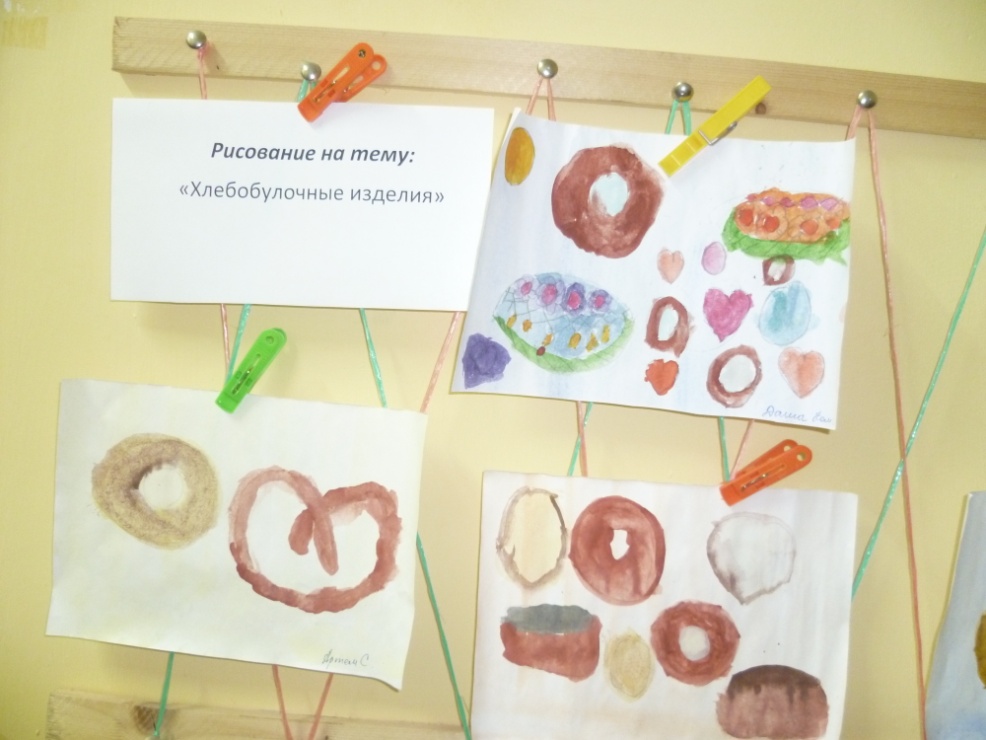 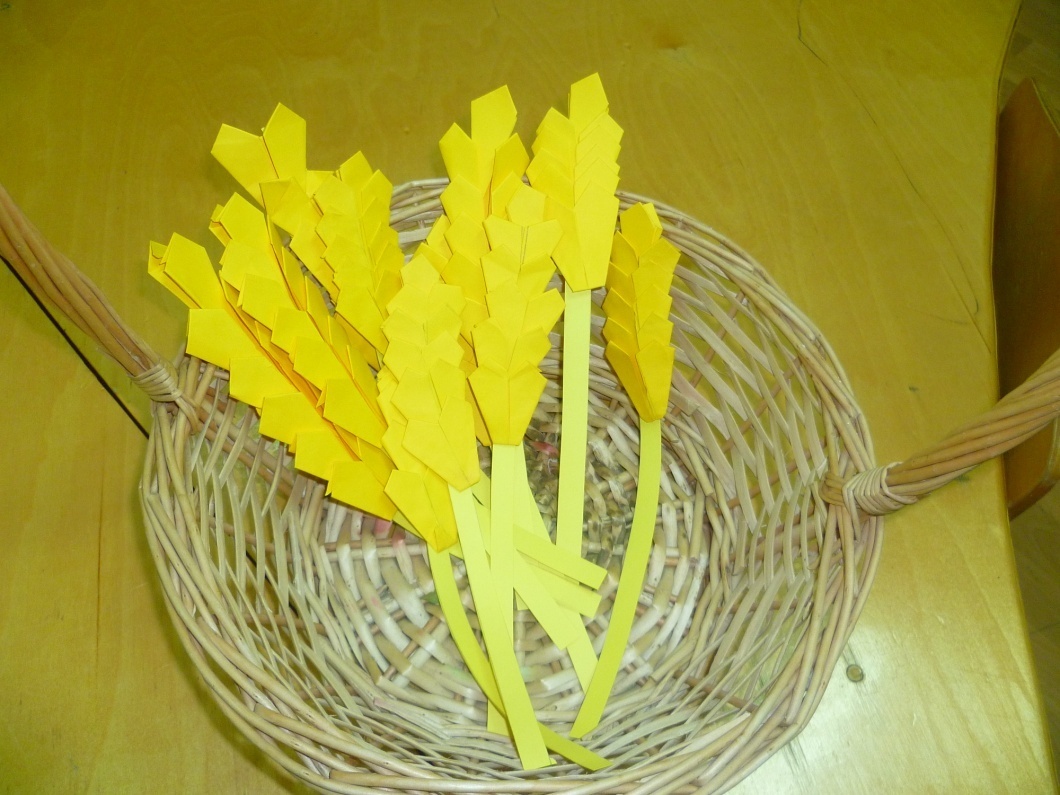 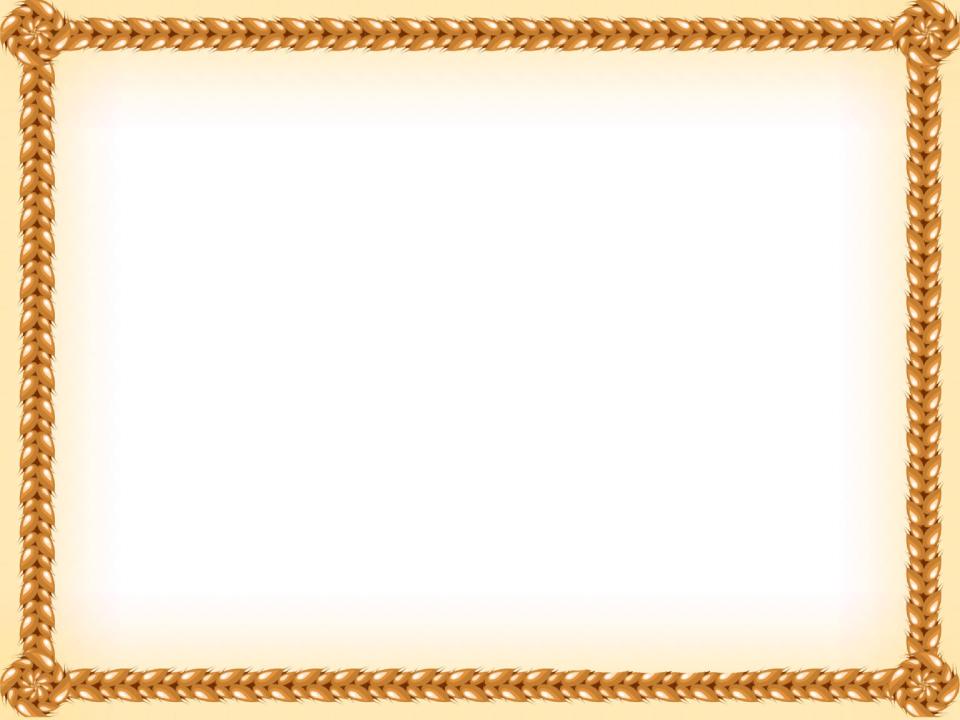 Оригами « Колосок»
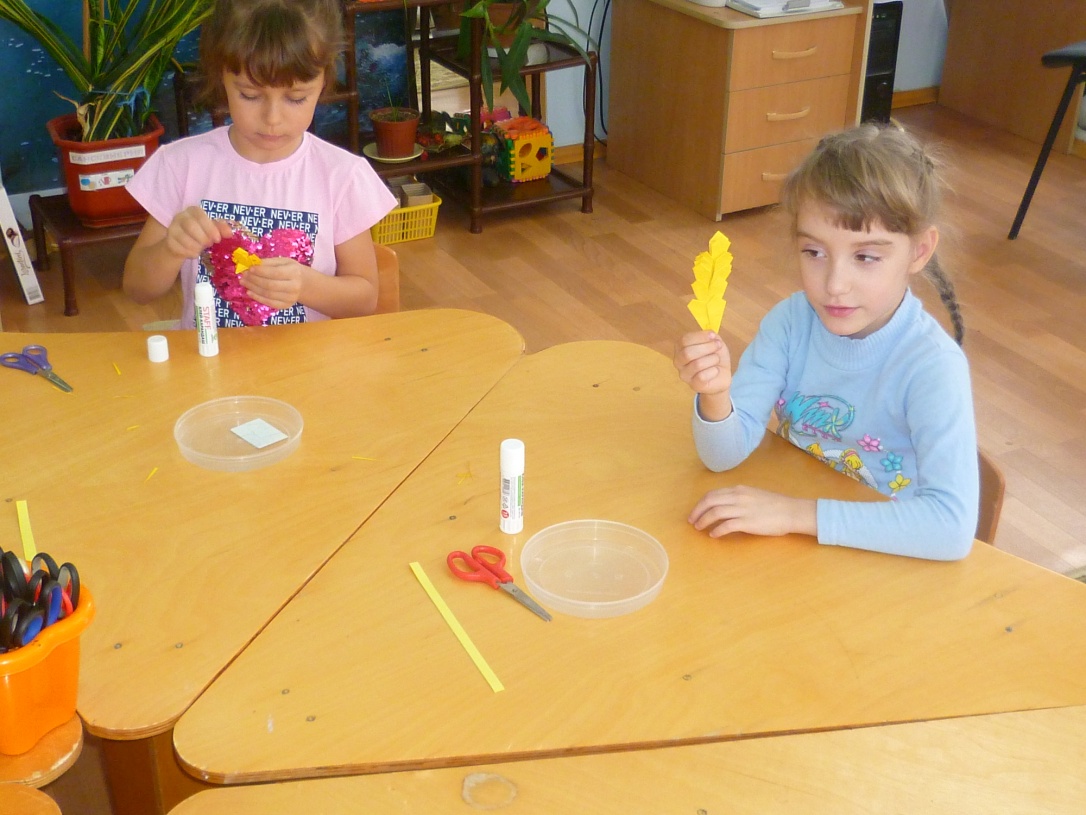 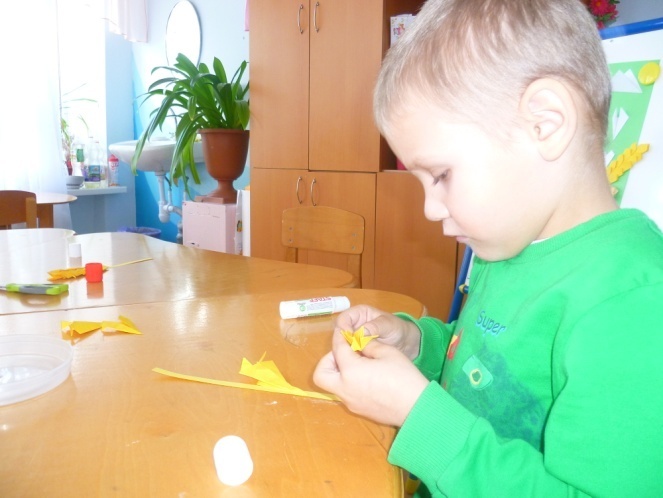 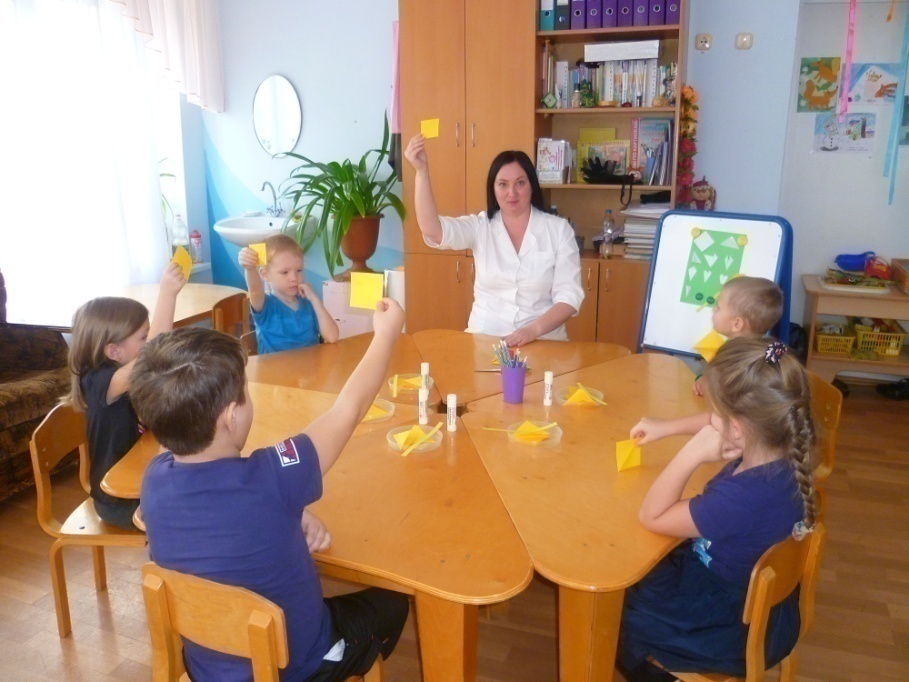 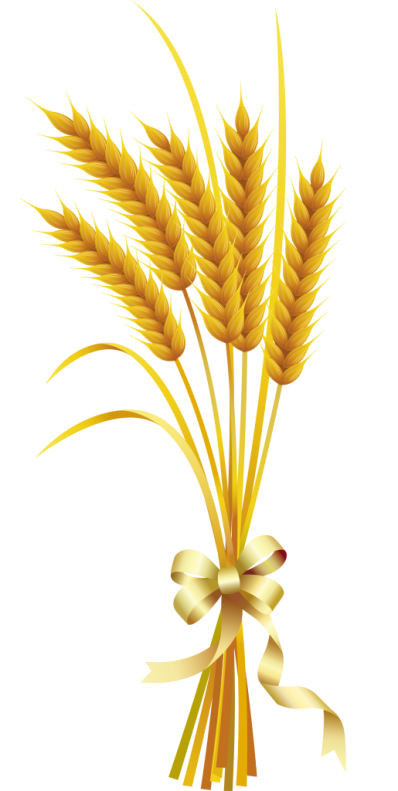 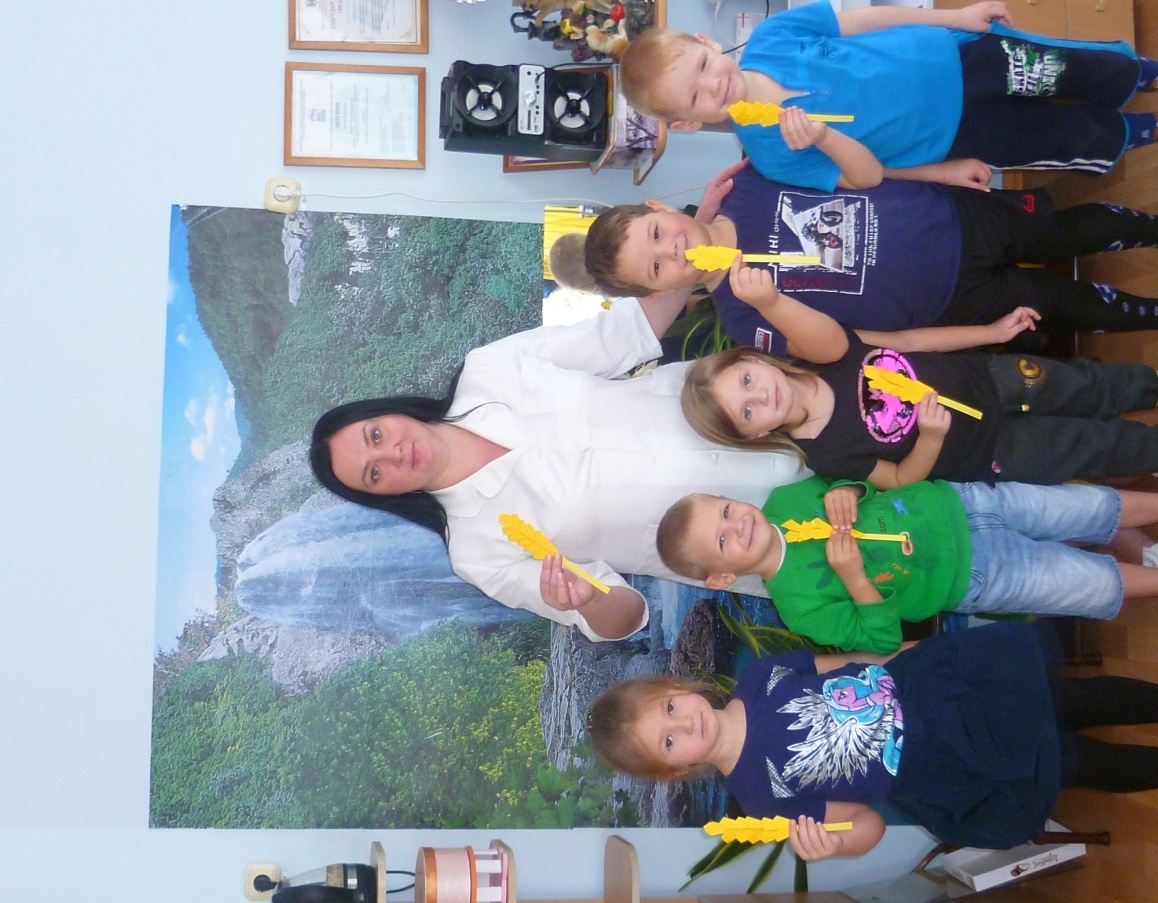 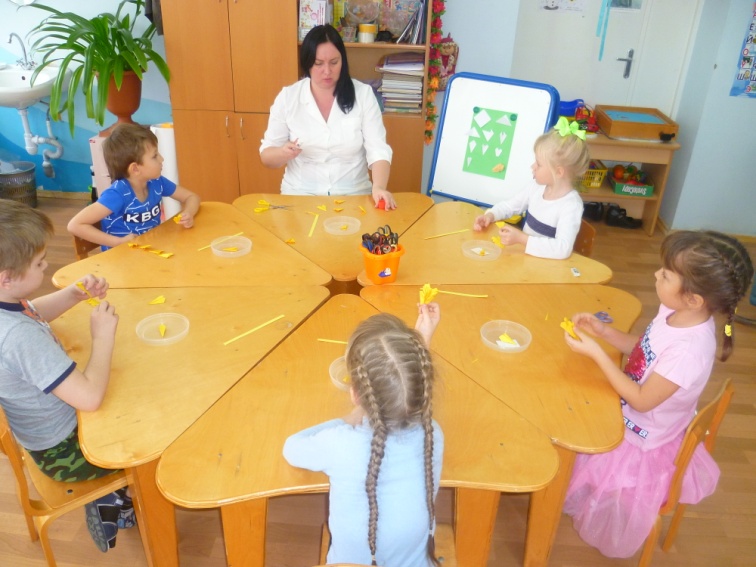 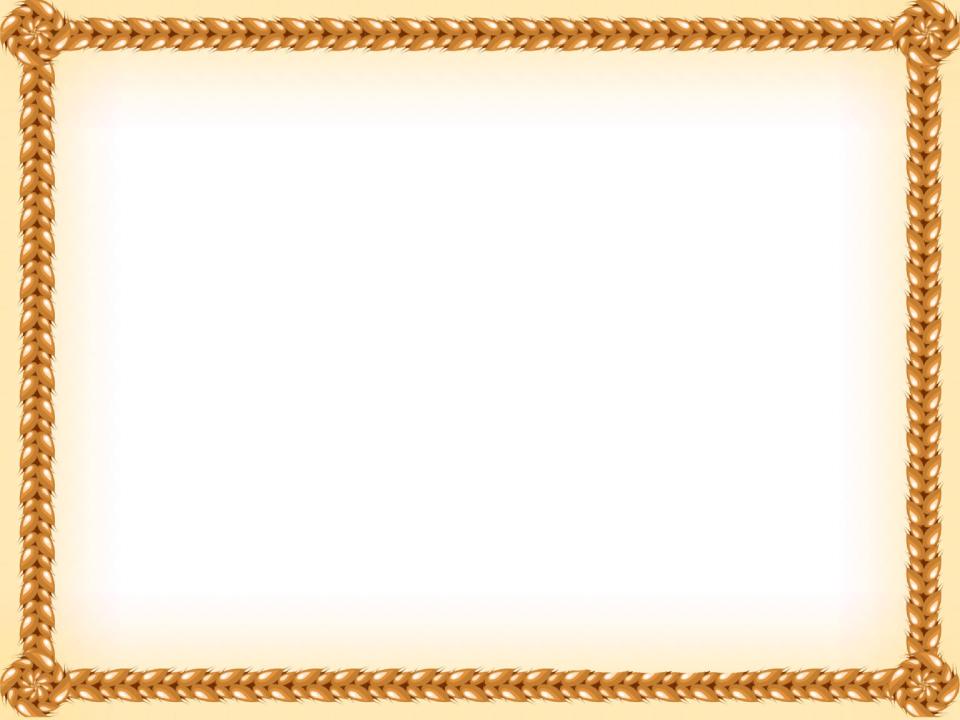 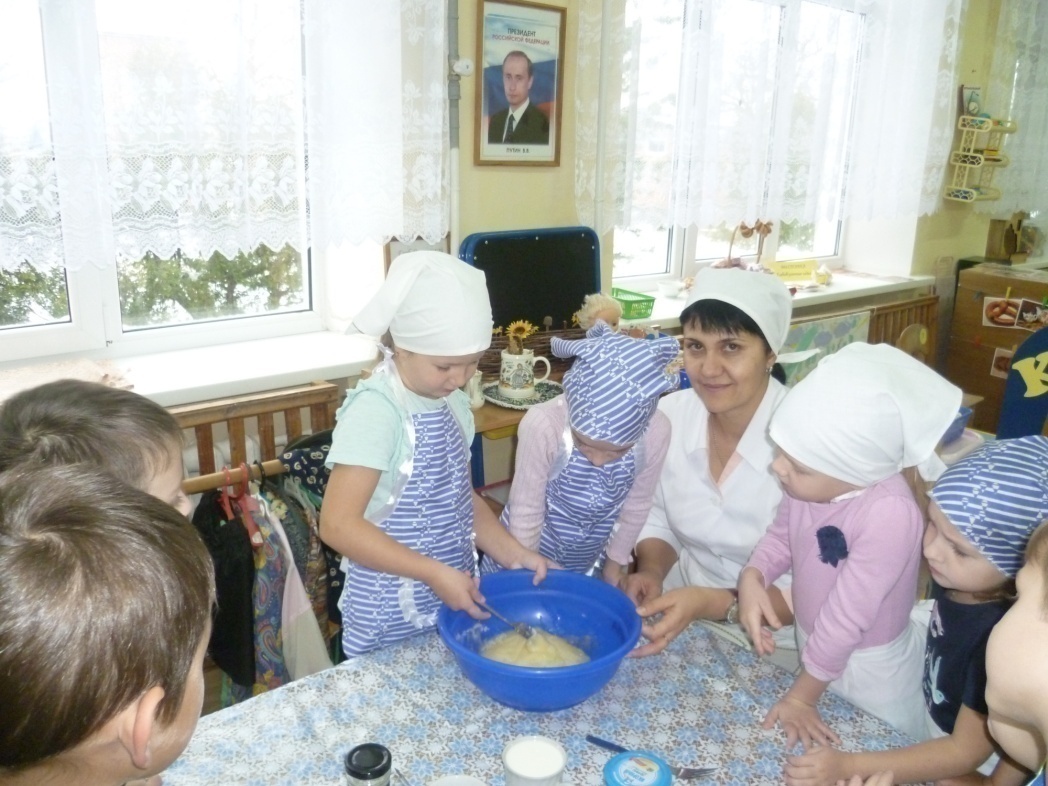 «Печем печенье»
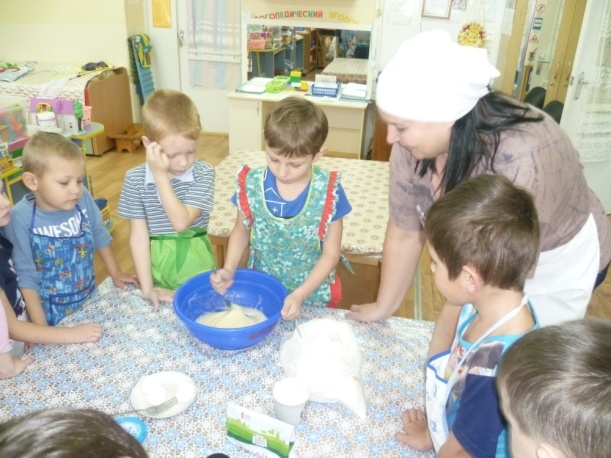 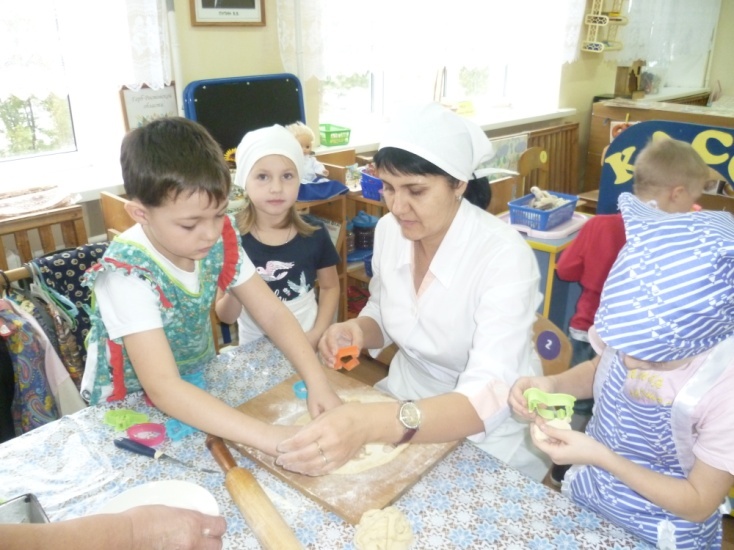 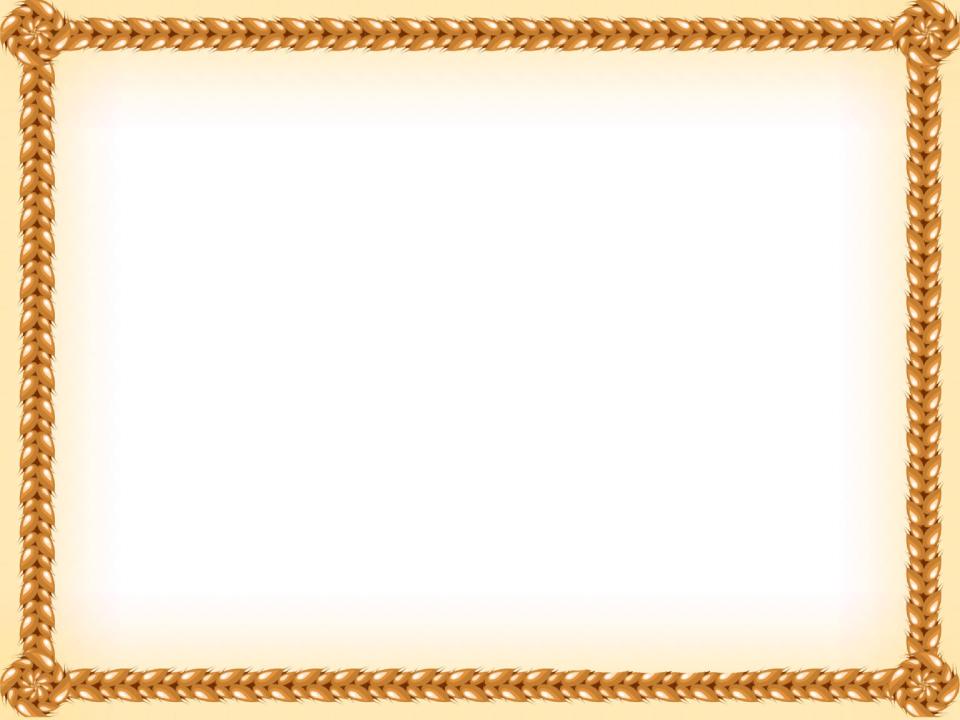 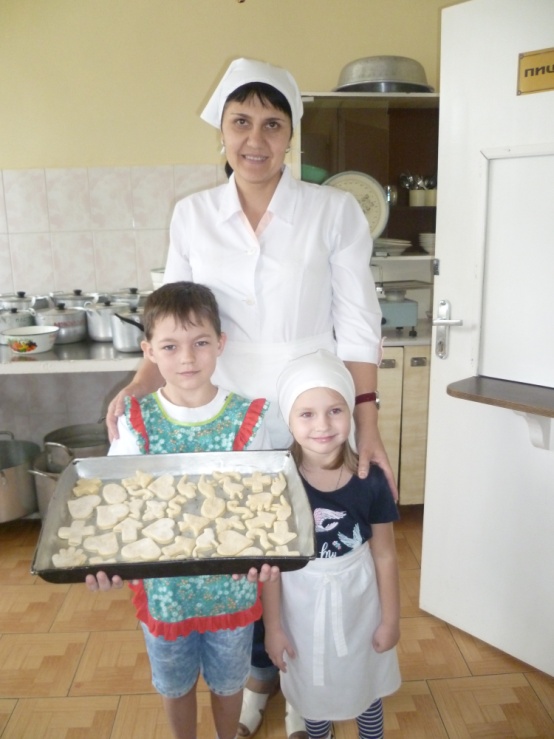 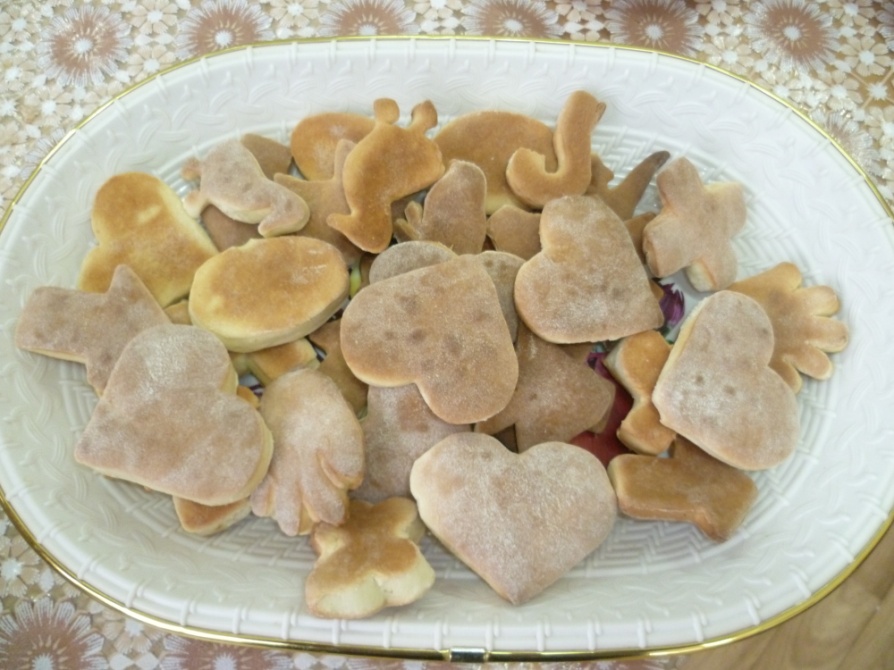 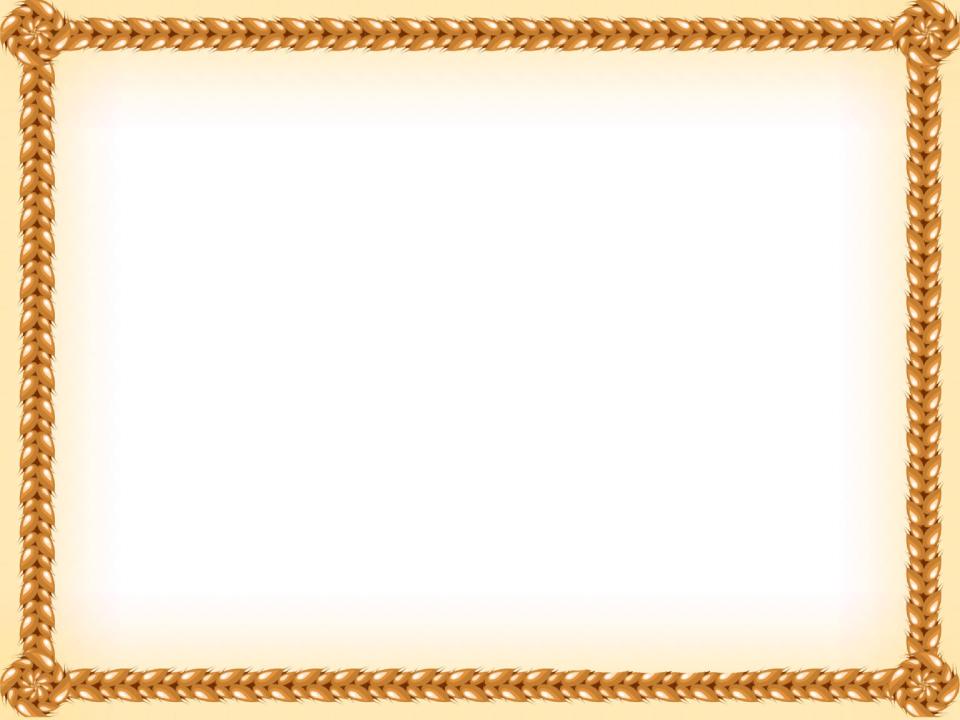 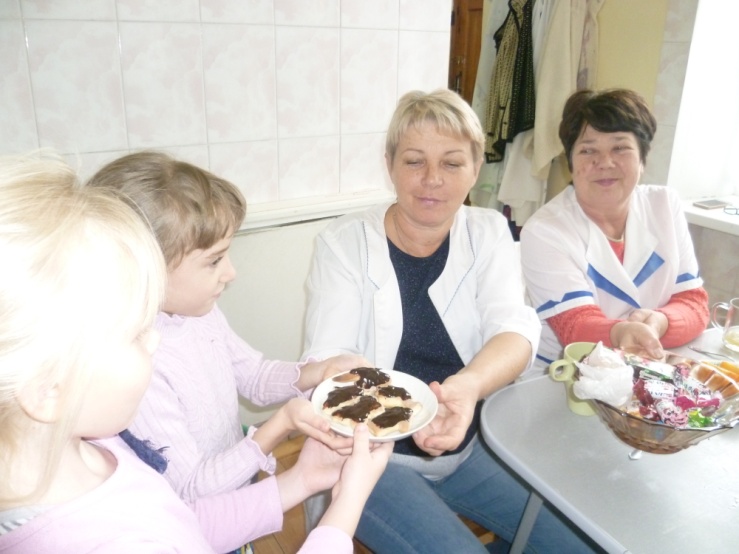 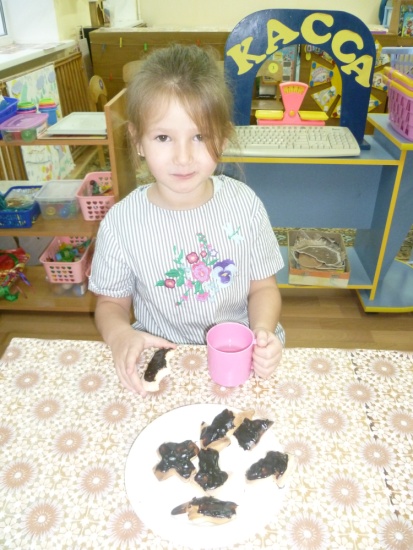 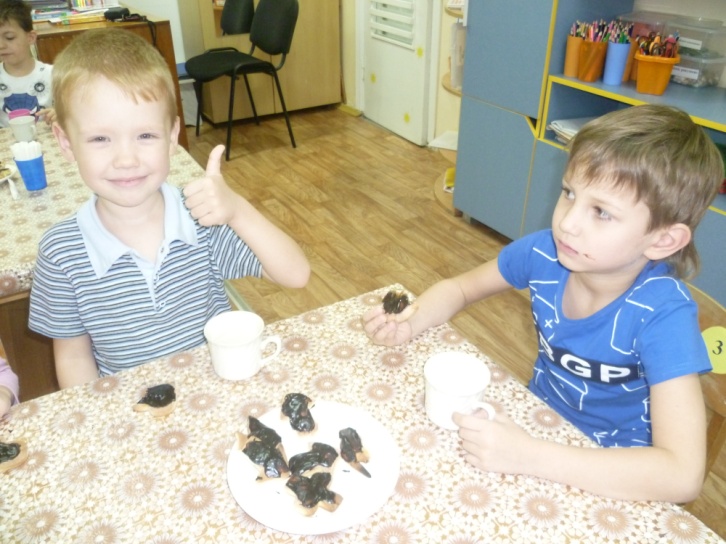 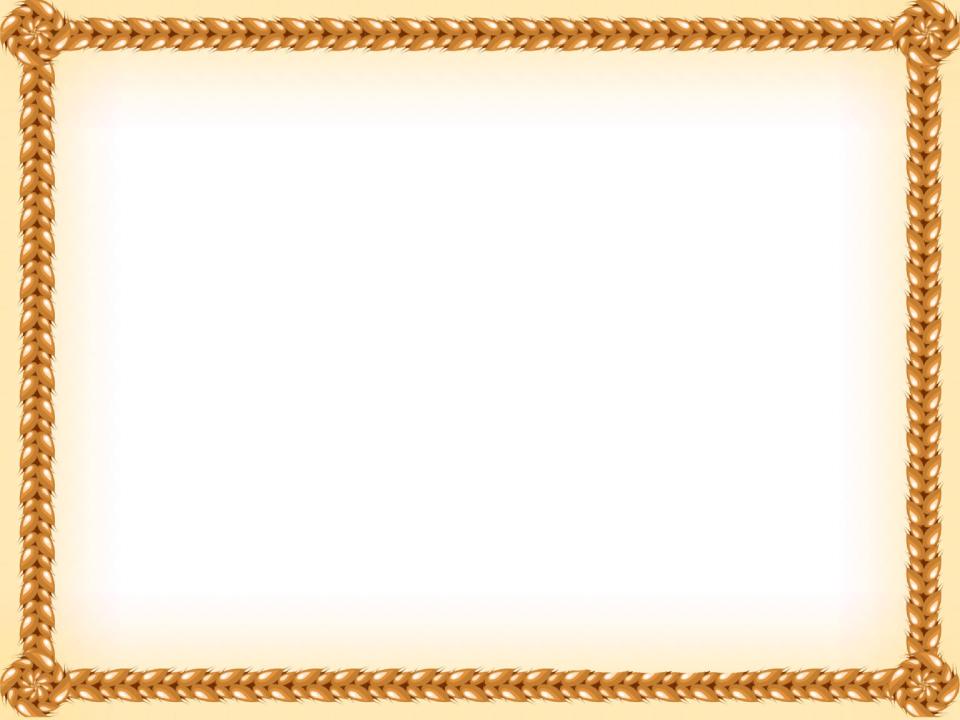 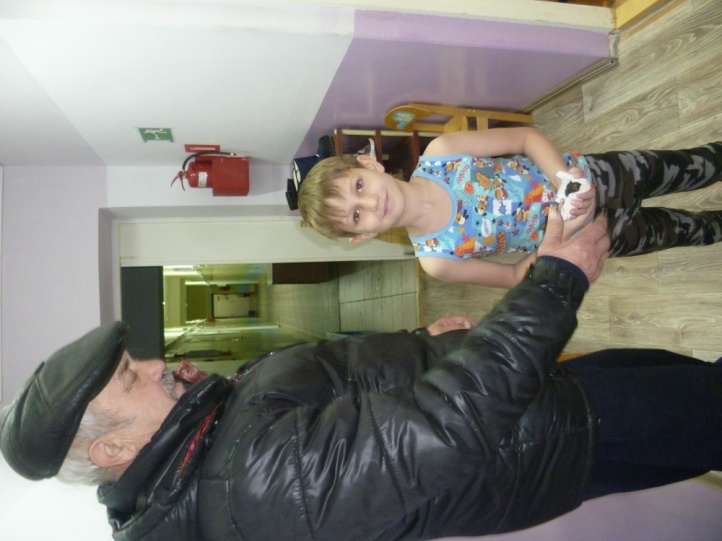 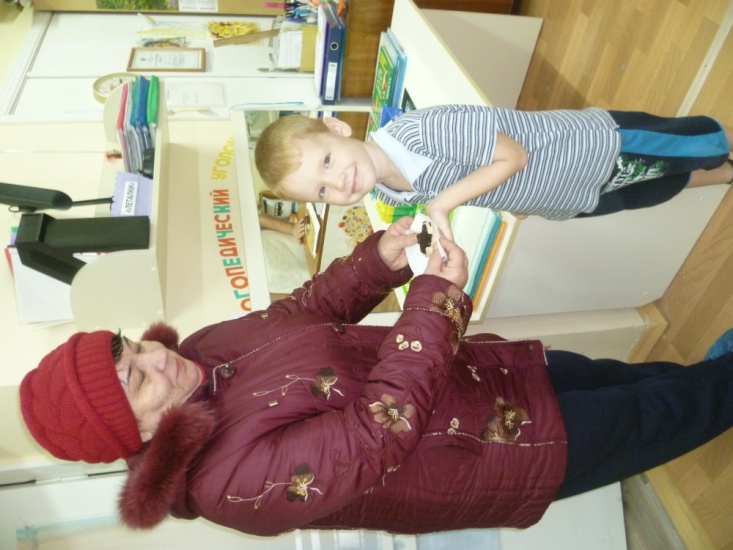 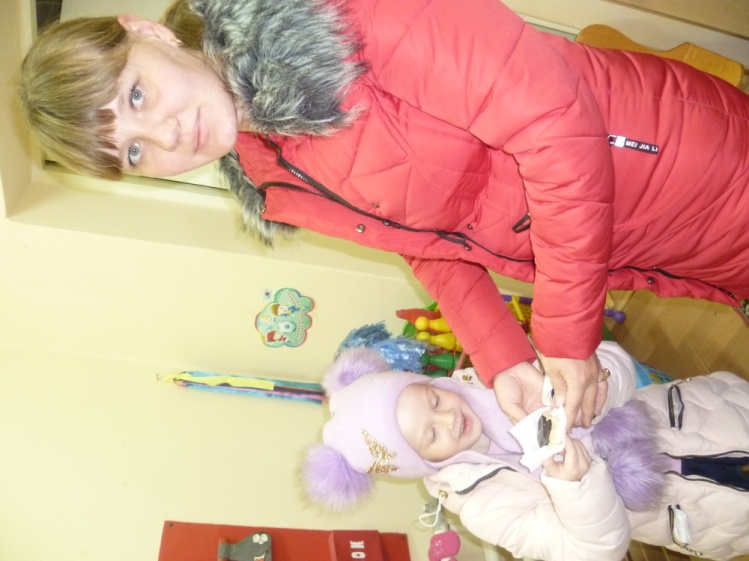 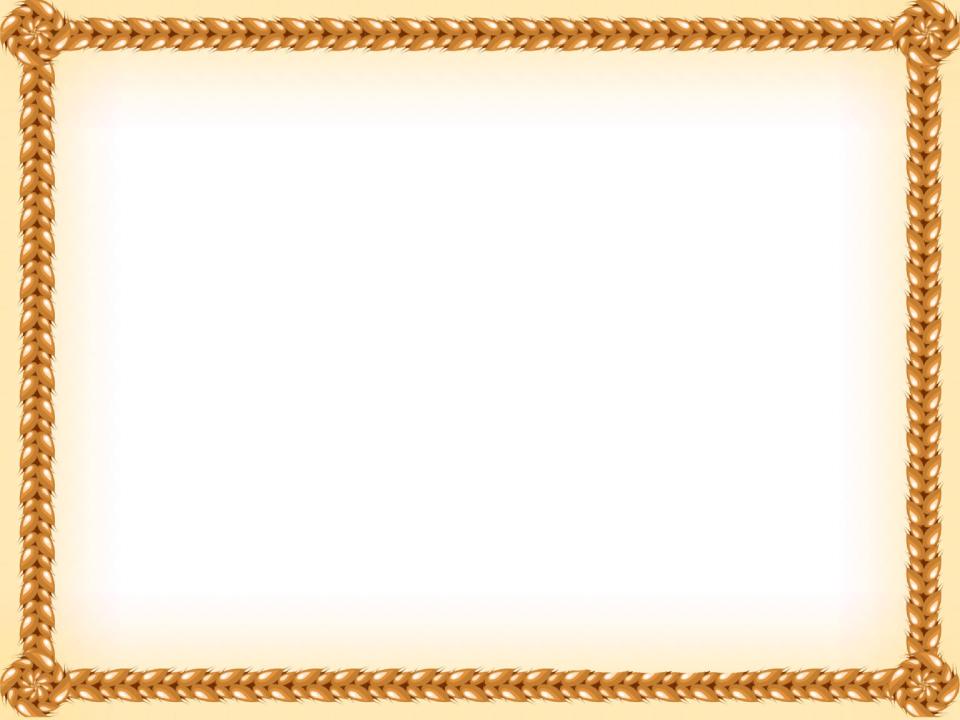 Пальчиковая гимнастика и логоритмика
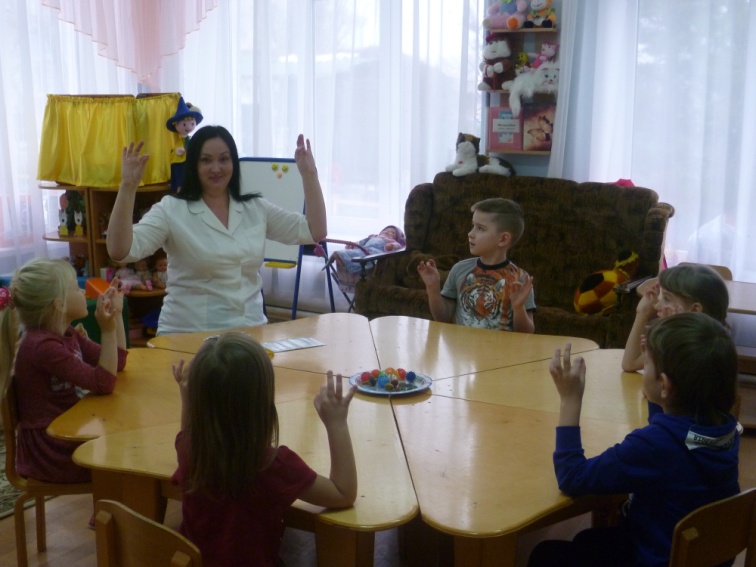 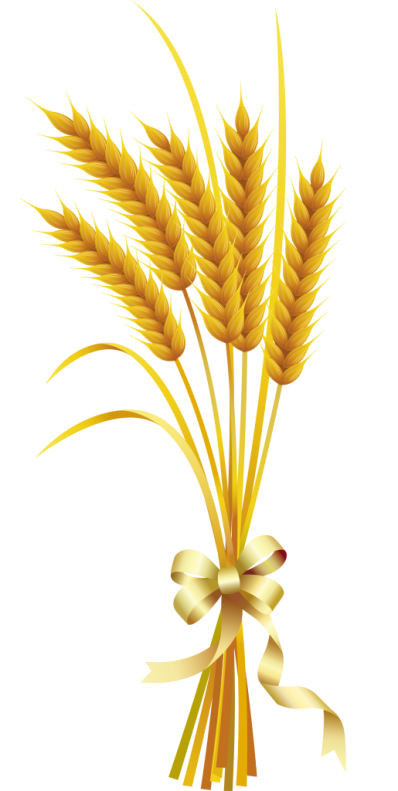 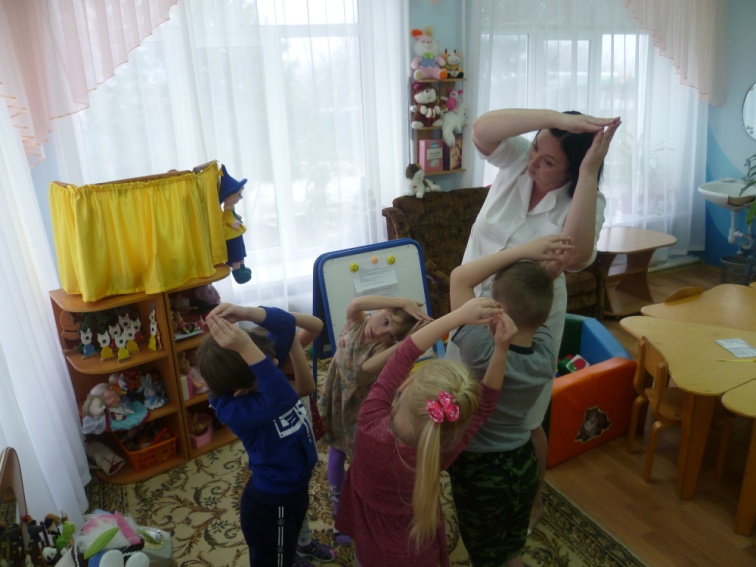 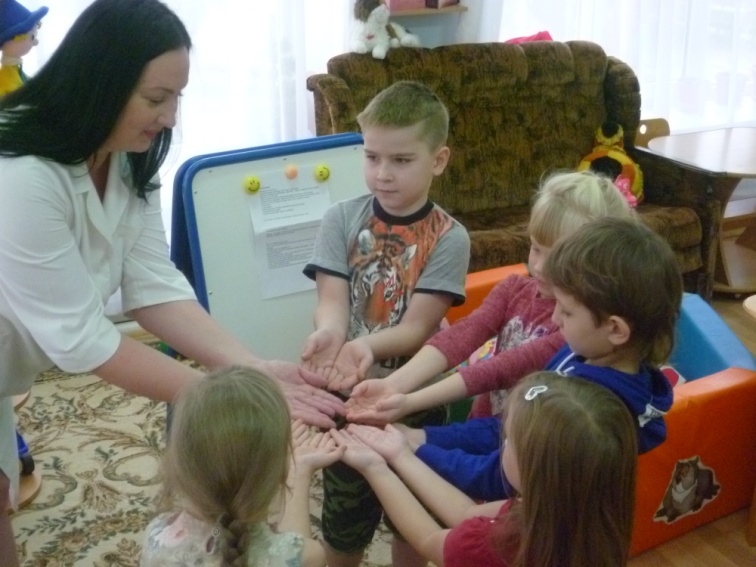 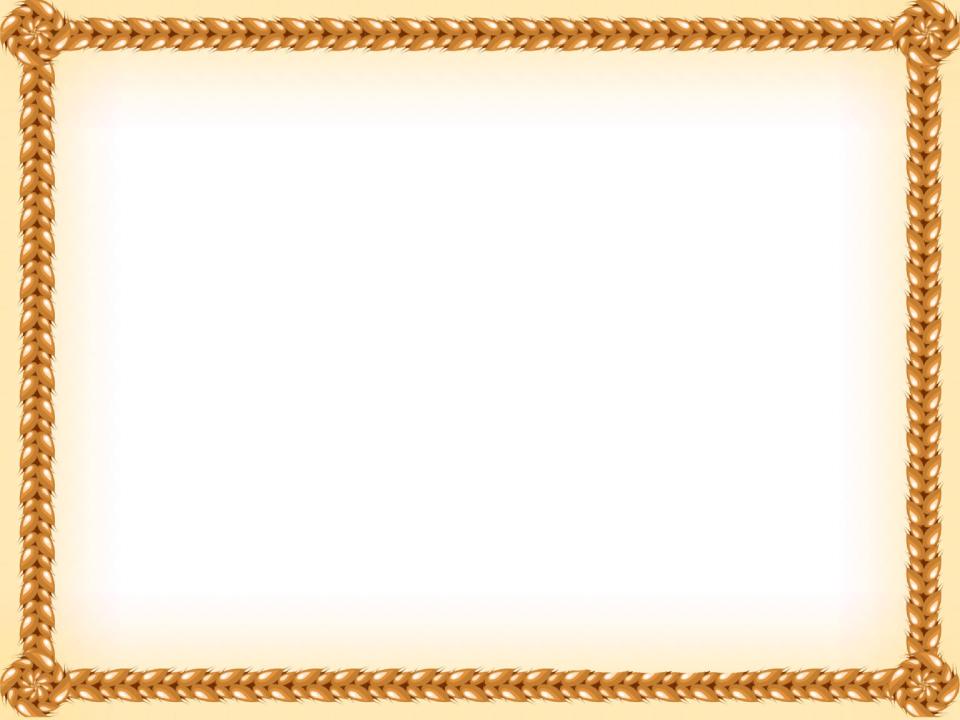 Подвижные игры на прогулке
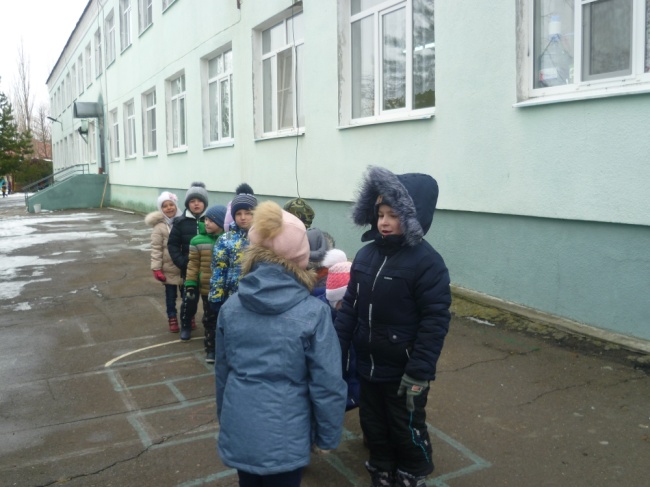 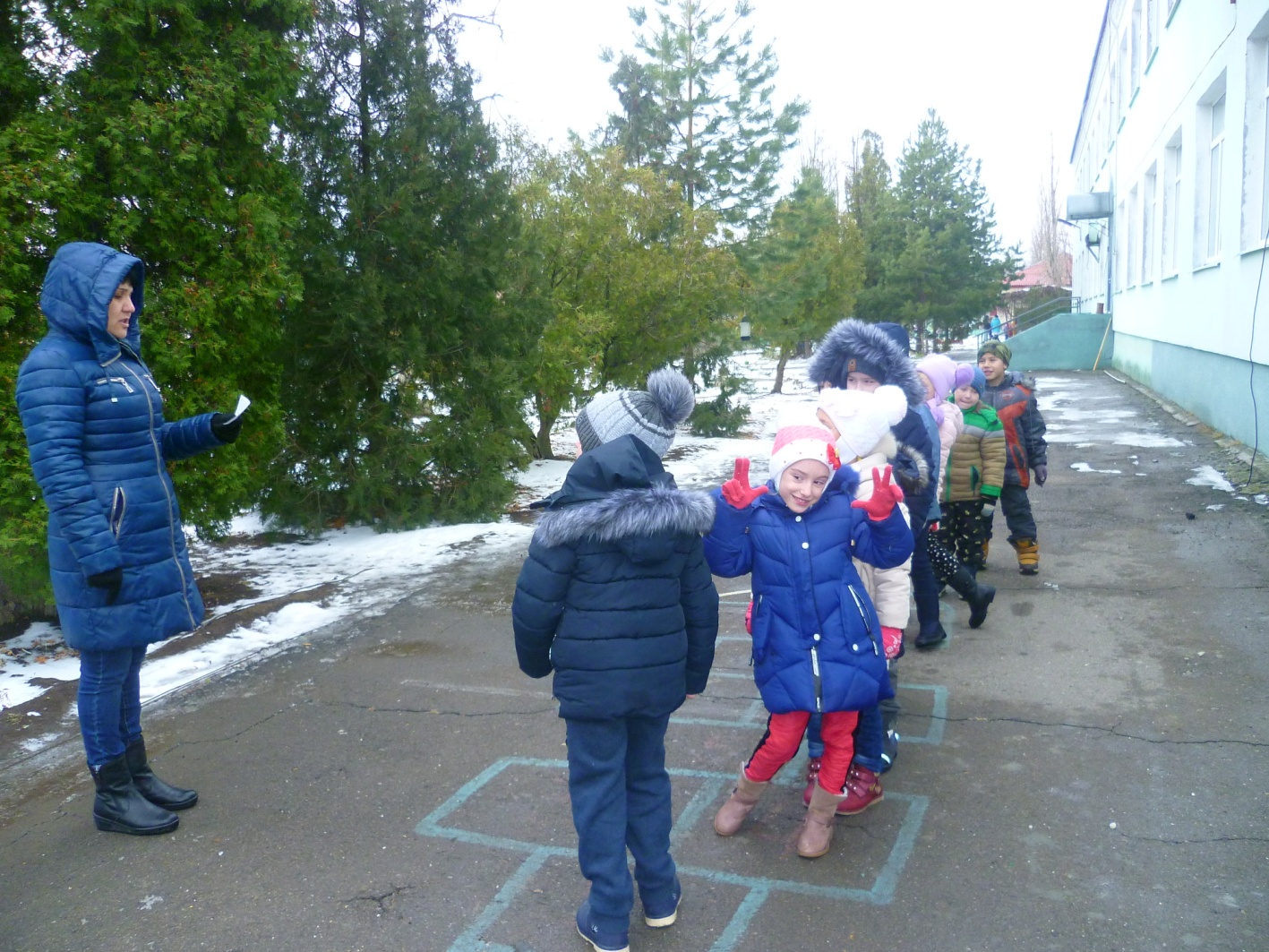 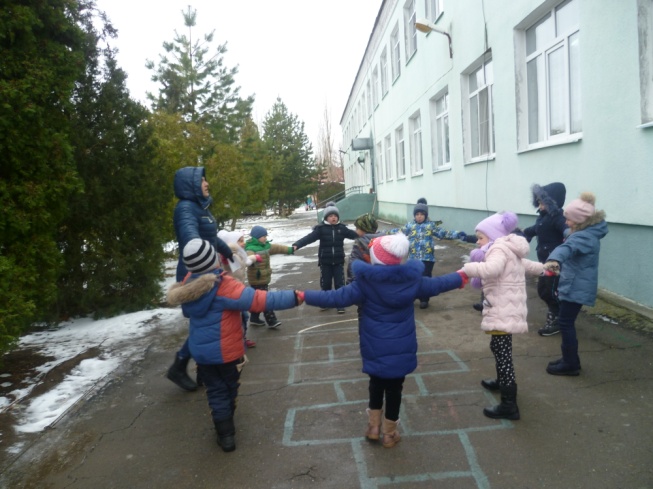 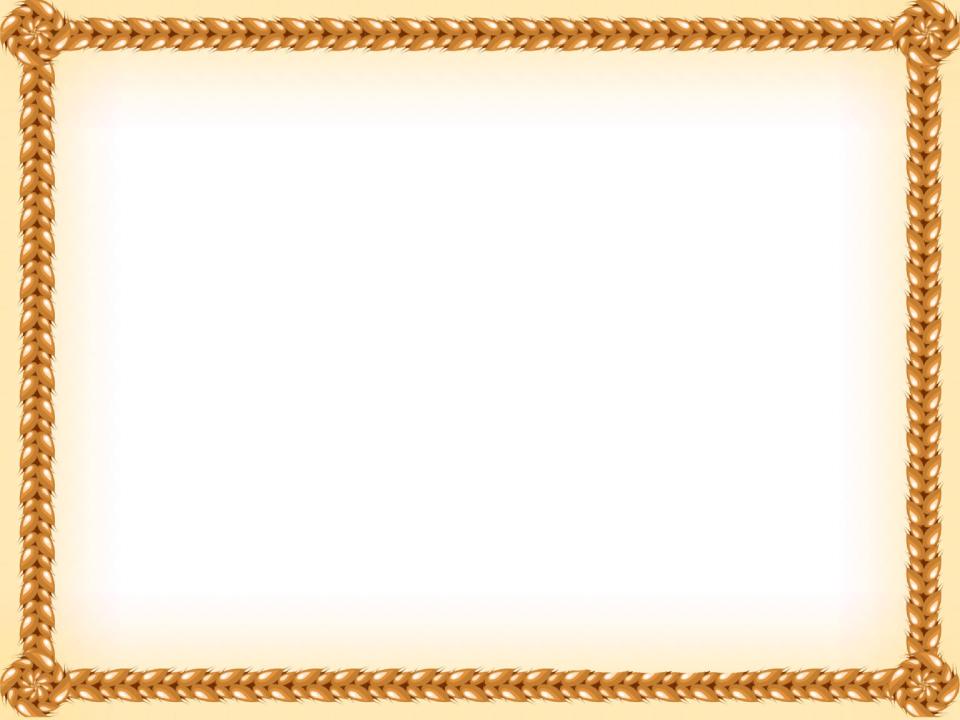 Игры малой подвижности в группе
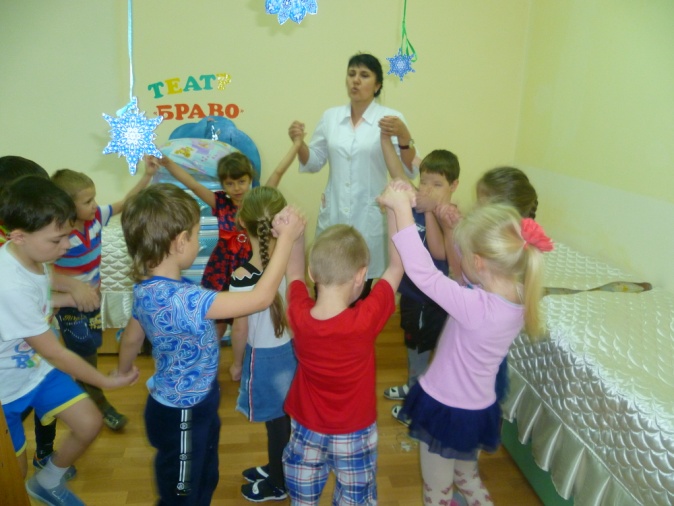 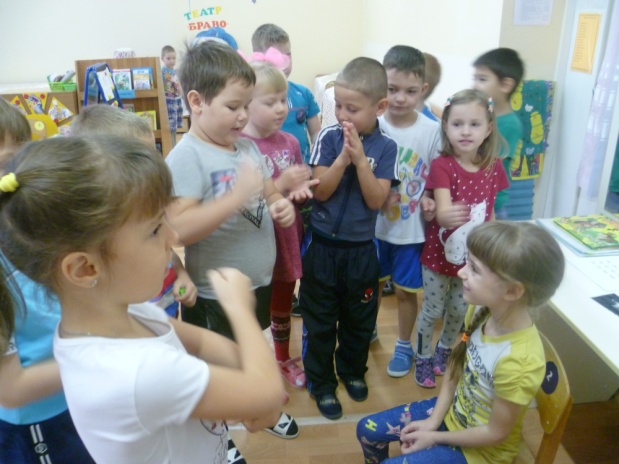 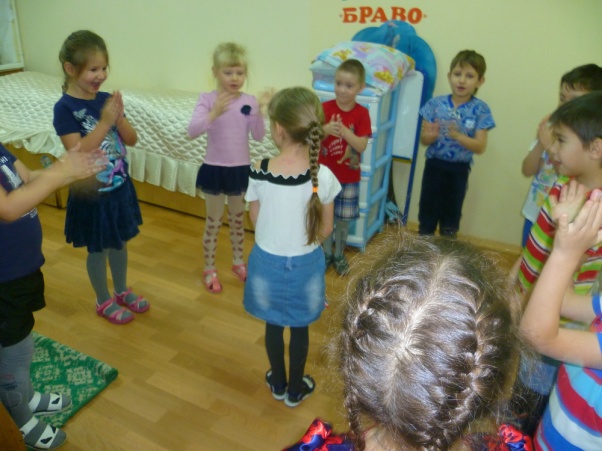 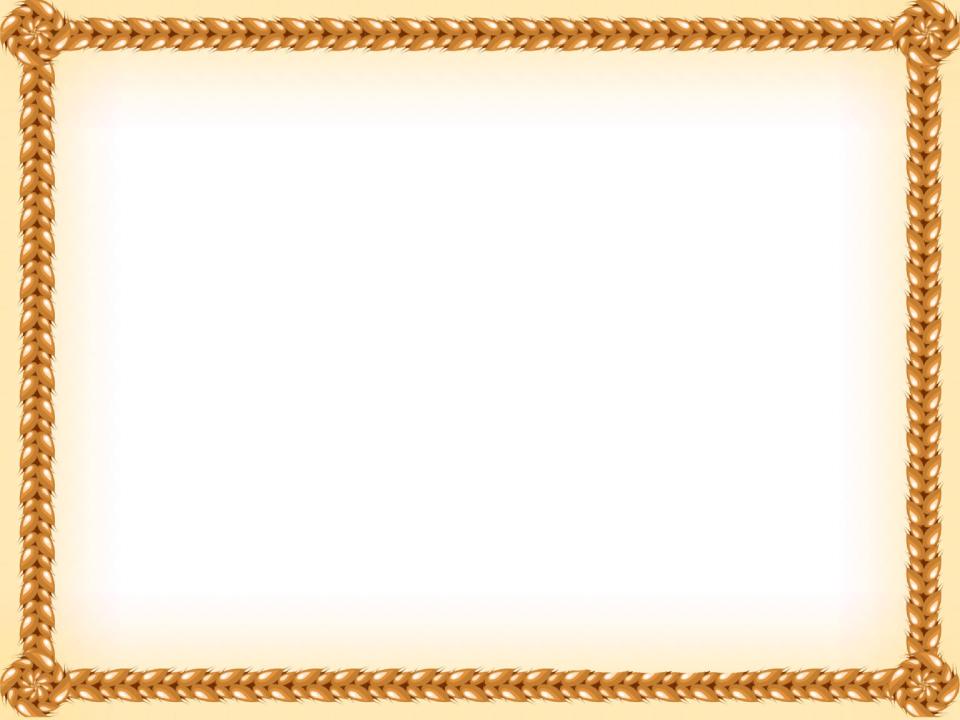 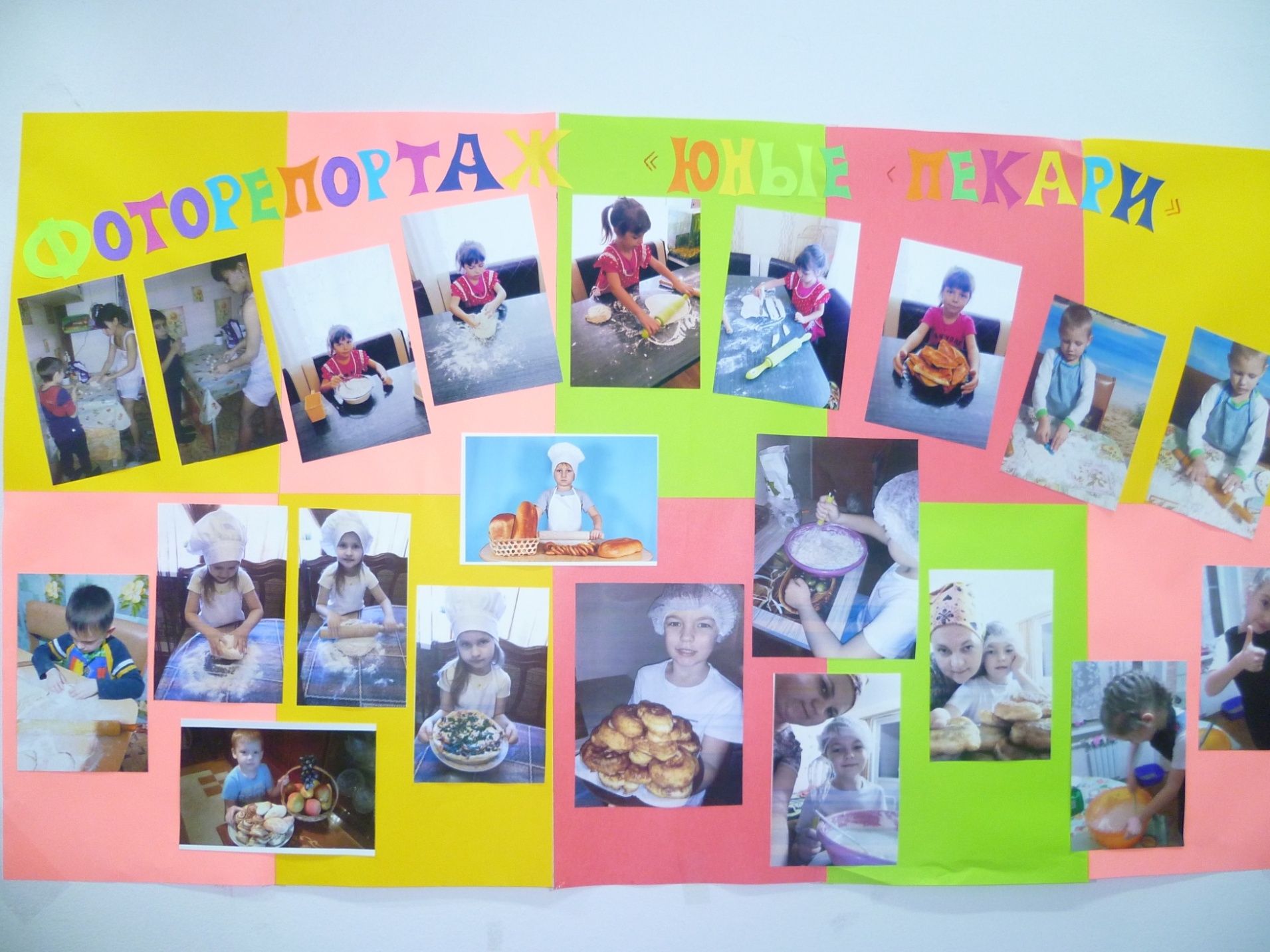 Задание выполнено на отлично!
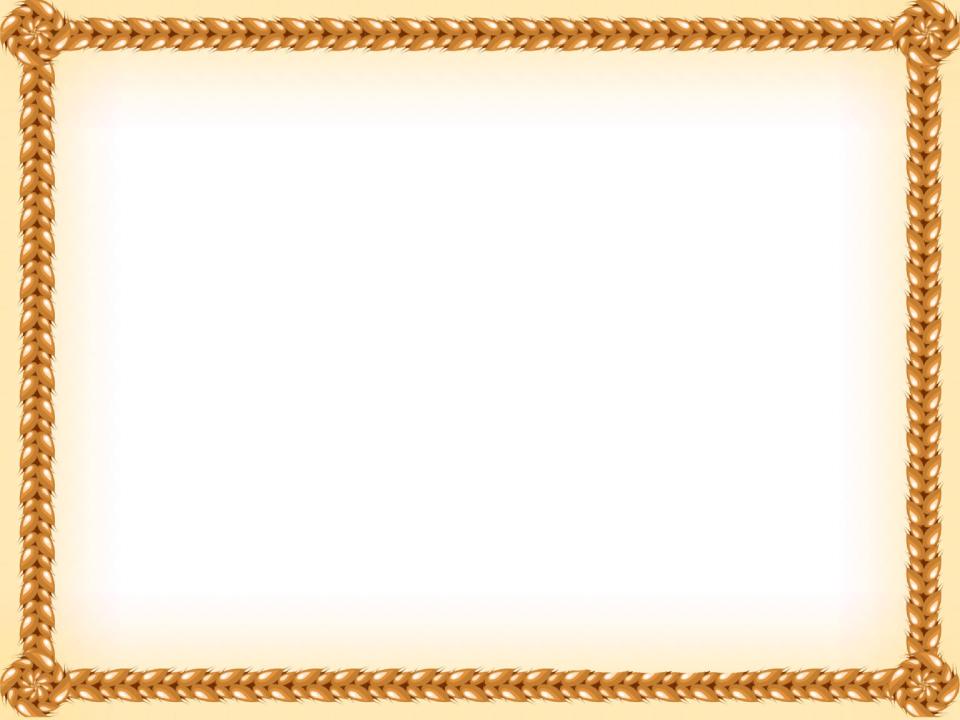 Конкурс «Мамины руки не знают скуки!»
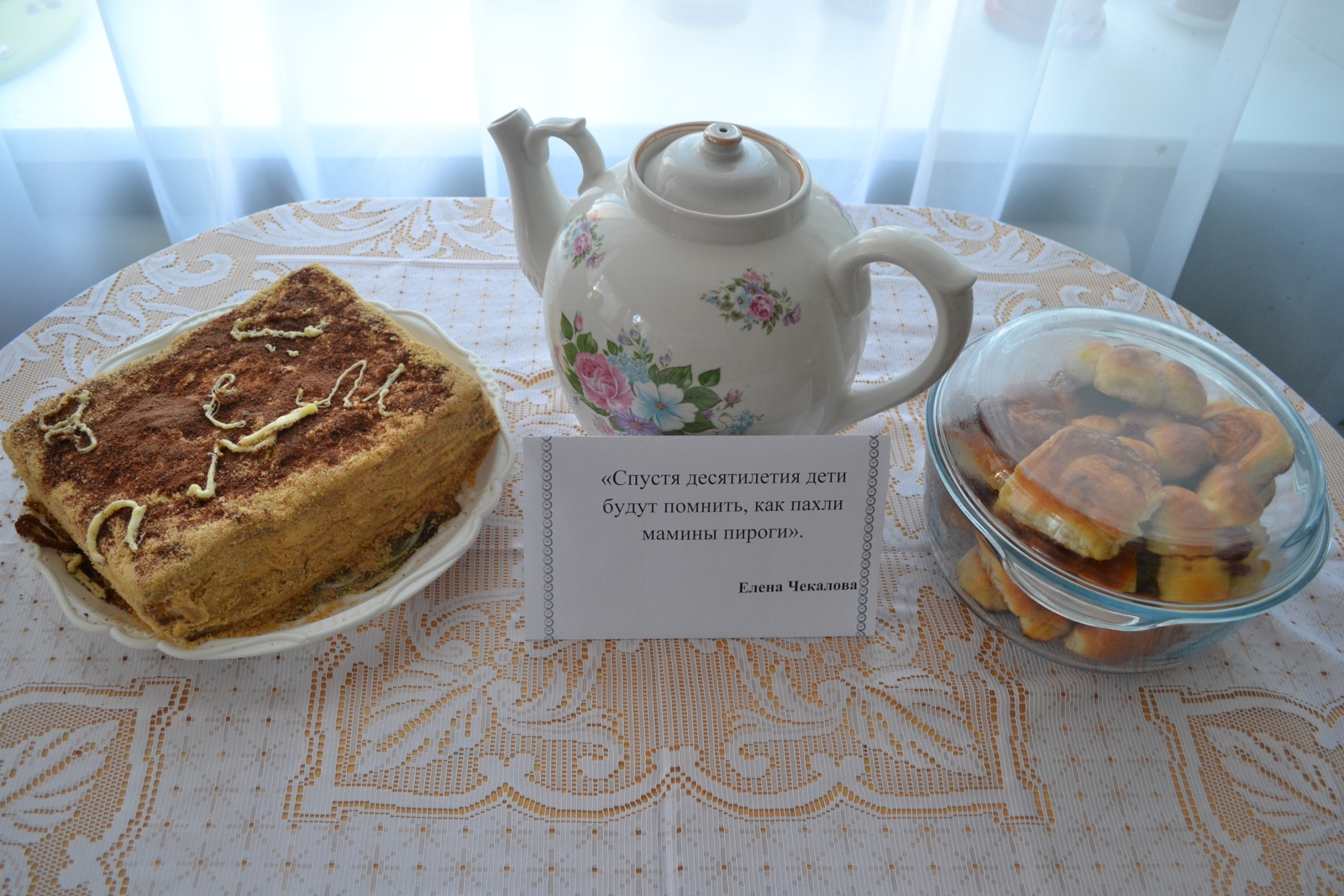 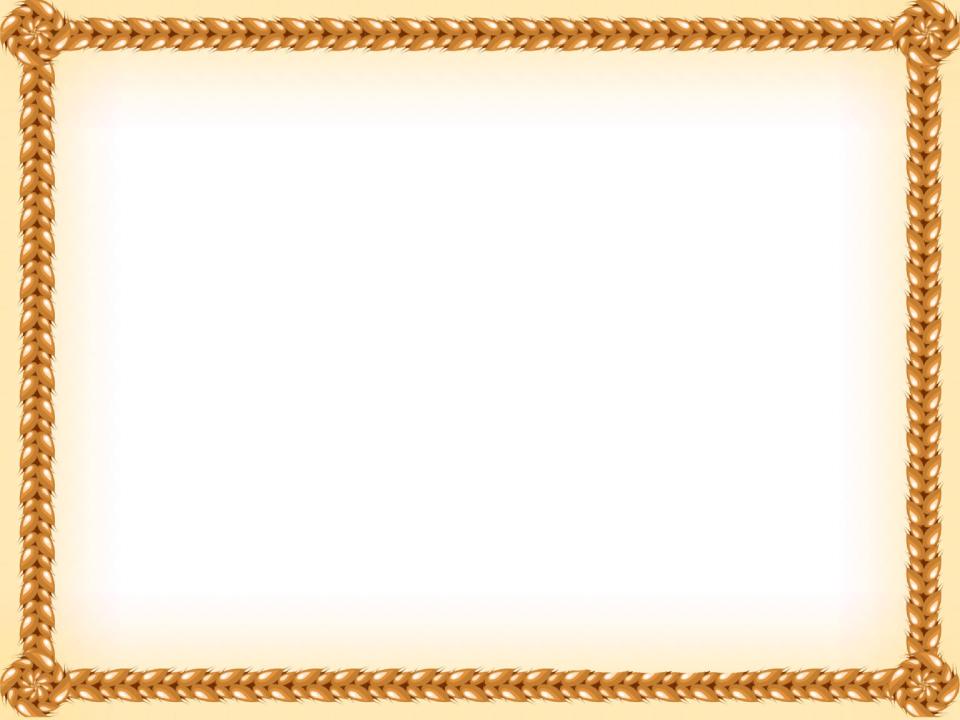 Конкурс 
«Мамины руки не знают скуки!»
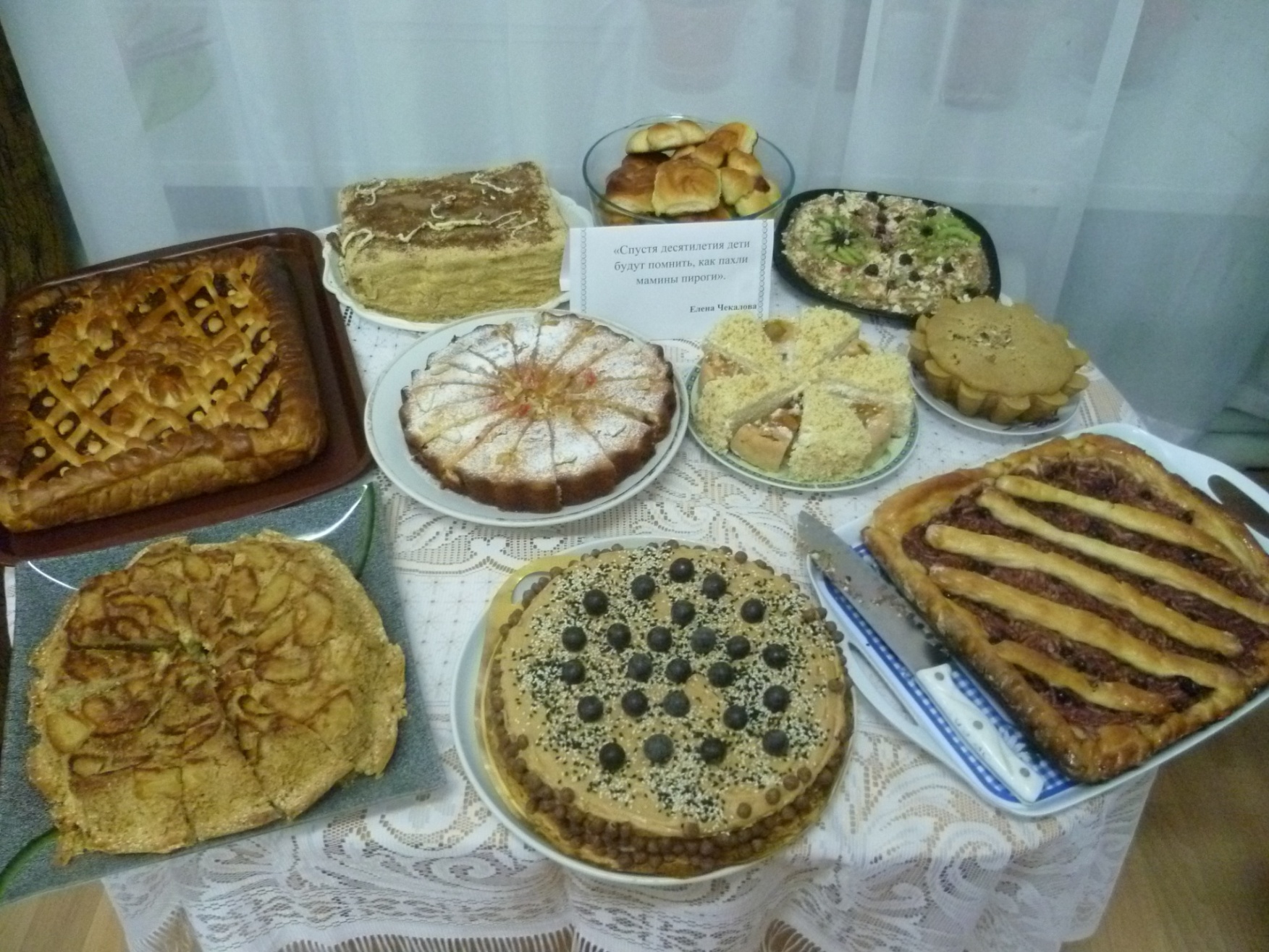 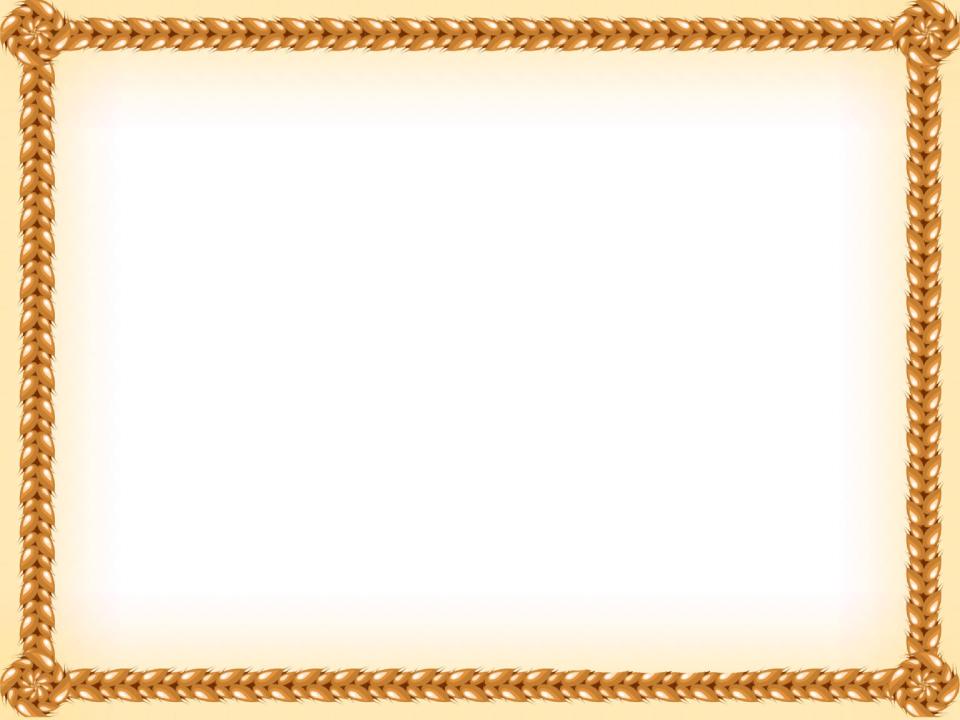 Дегустация и чаепитие
  с «конкурсными продуктами»
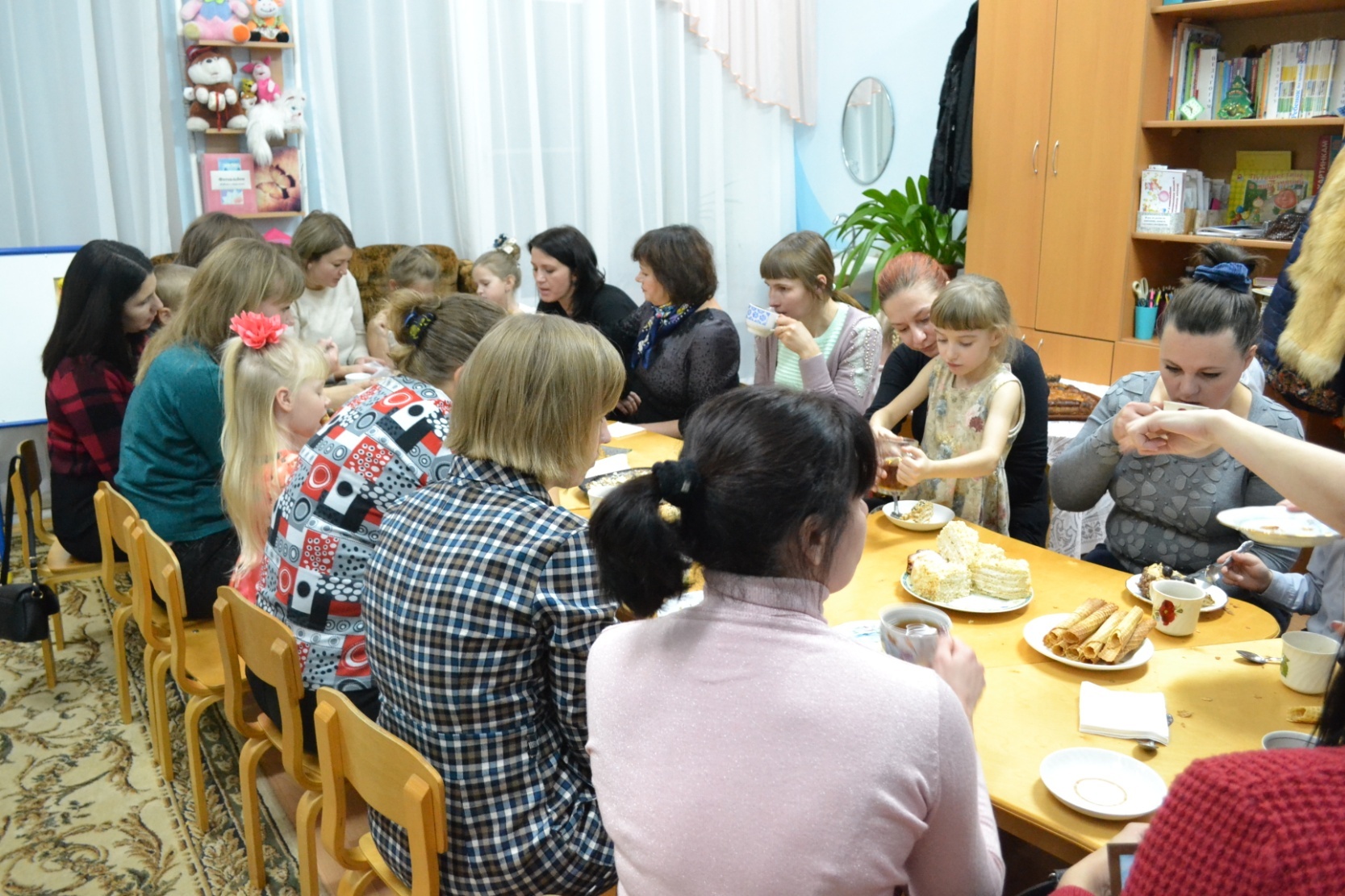 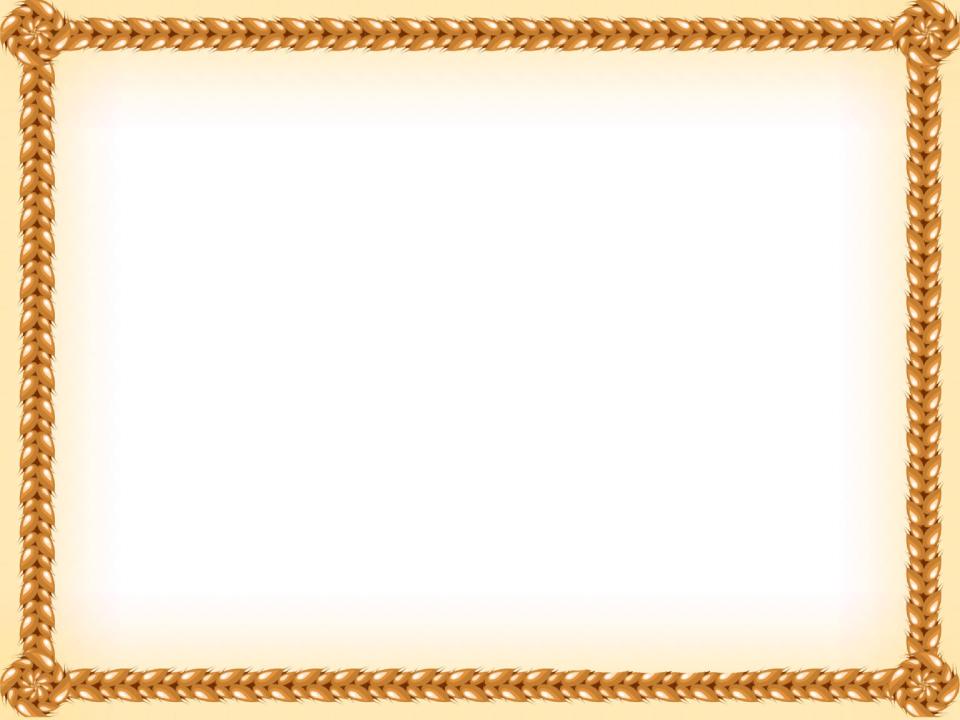 Цель проекта достигнута:
 1) Дети получили в игровой и занимательной форме новые для себя знания, уточнили и углубили представления о то, что хлеб является главным продуктом питания для человека и как важно его беречь.
2)  Узнали откуда берётся хлеб и как его производят. 
3) Появилось понимание о том как нелегко людям выращивать хлеб и  уважение к труду сельскохозяйственных профессий. 
4) Сформировались навыки исследовательской деятельности.
5) Развилась познавательная активность, самостоятельность, творчество.

Данный проект доступен для реализации дальнейших планов по воспитанию достойного поколения детей.
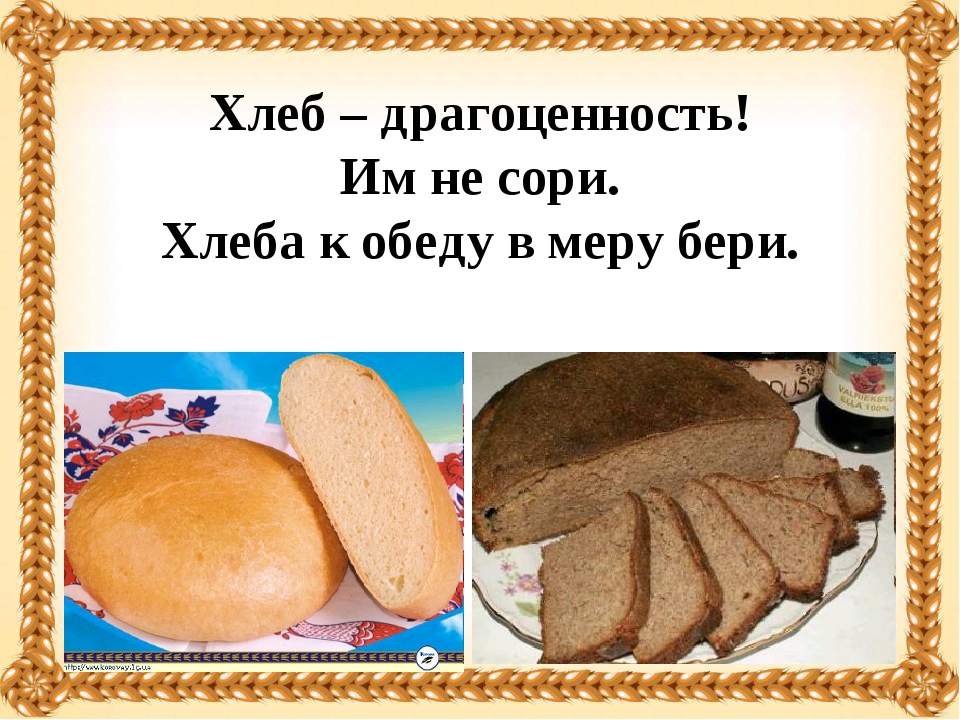 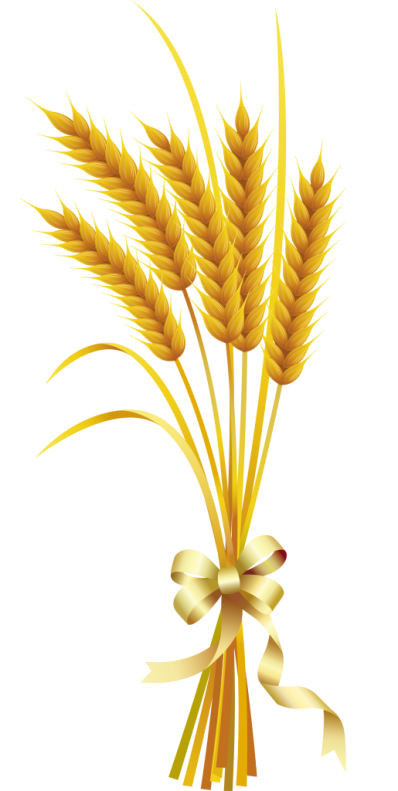 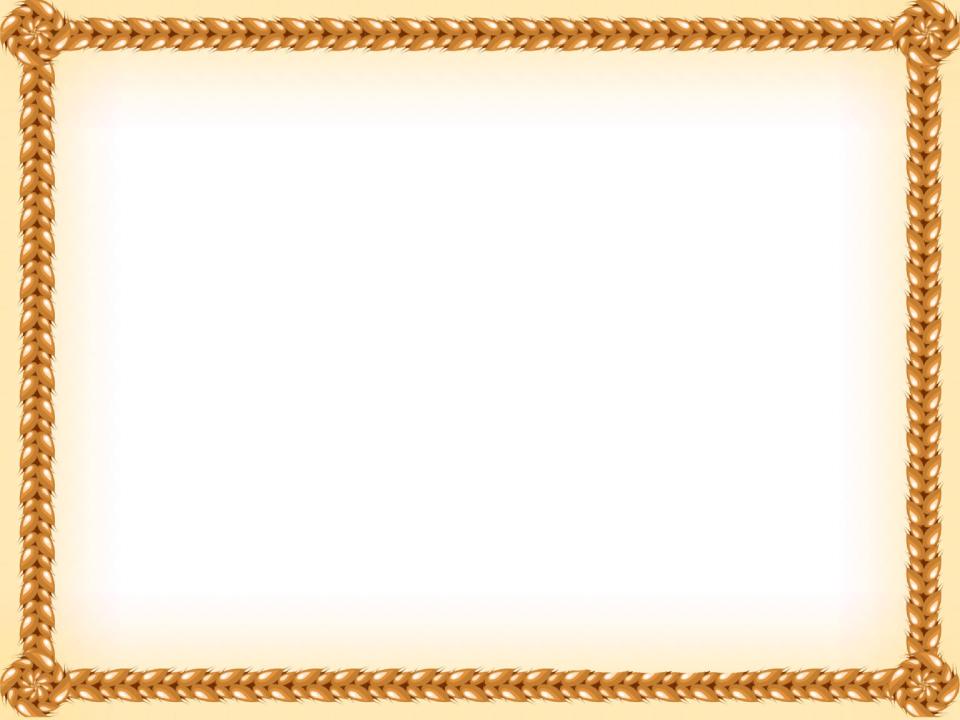 Благодарим за внимание!
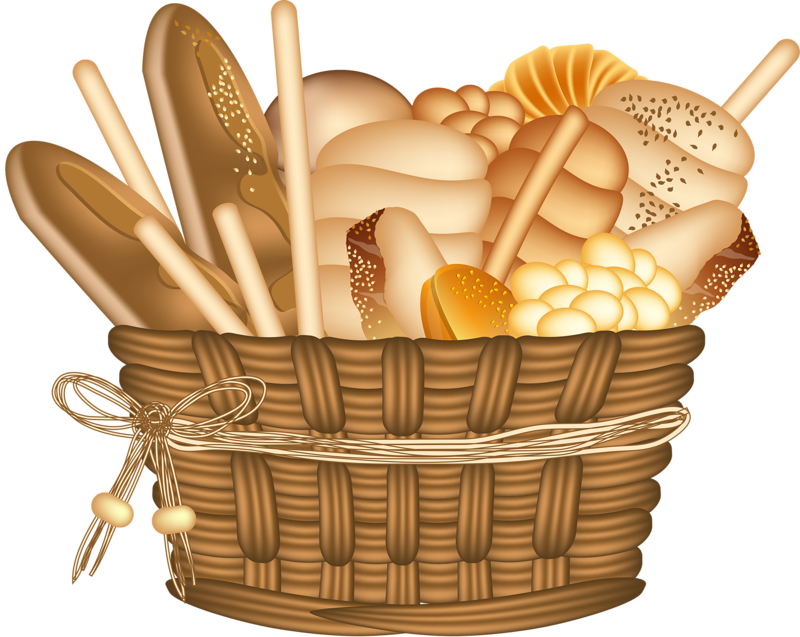